Huyện đường
Trích tuồng Nghêu, Sò, Ốc, Hến
01
Hoạt động khởi động
Bài học
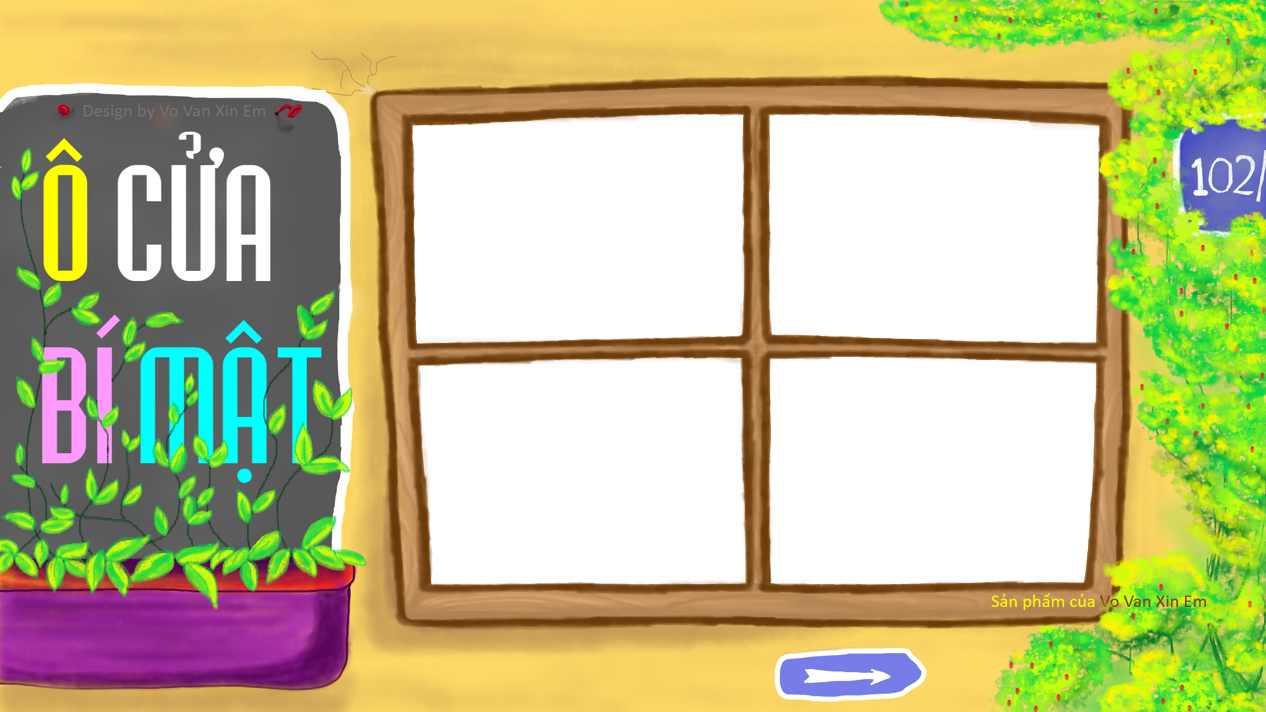 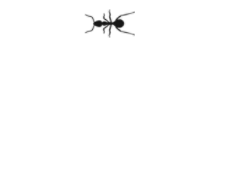 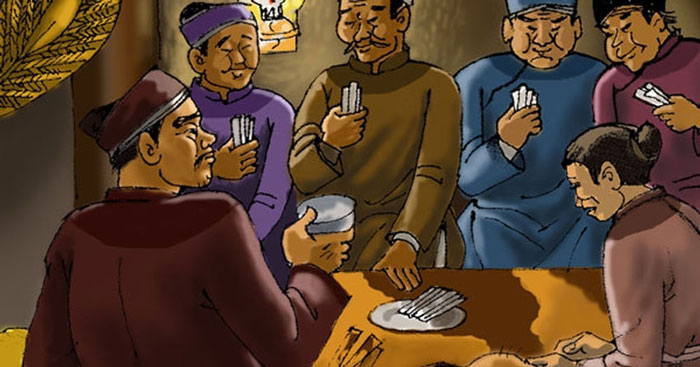 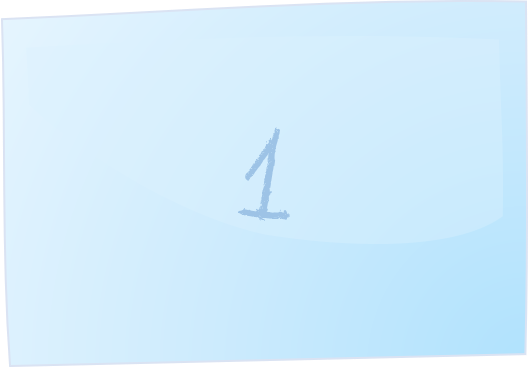 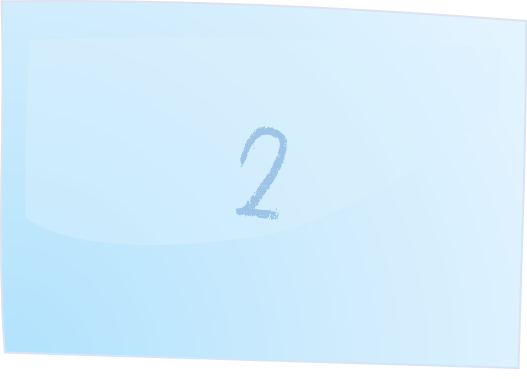 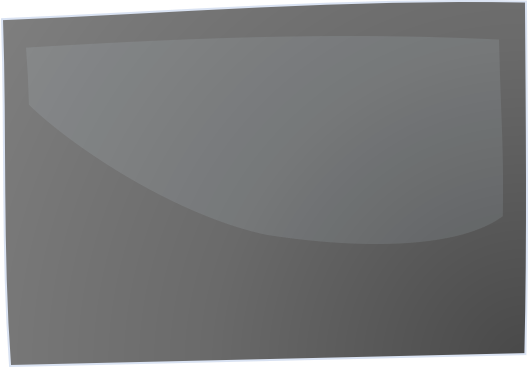 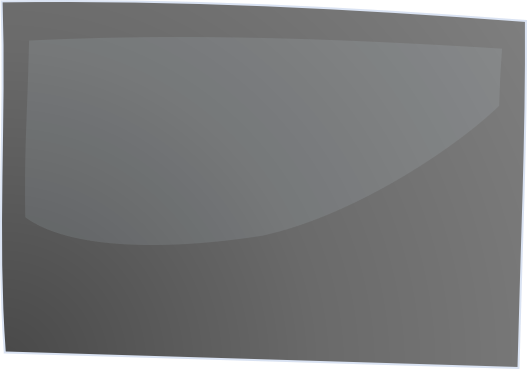 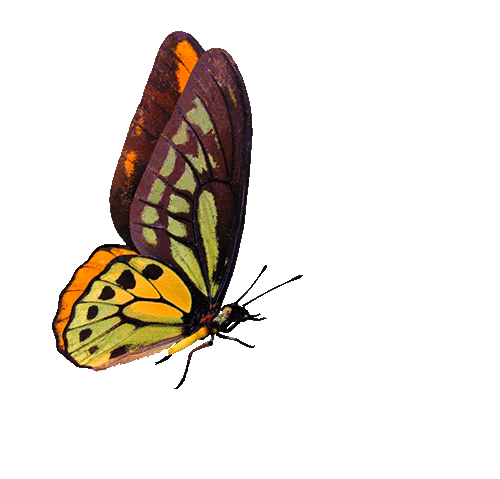 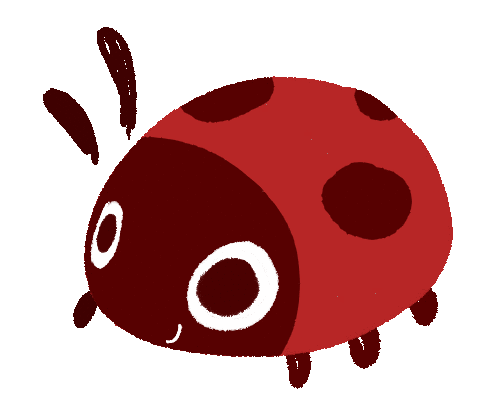 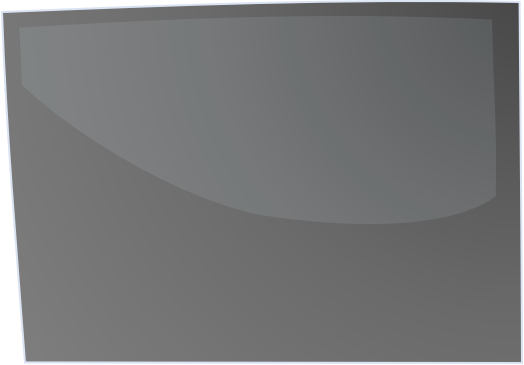 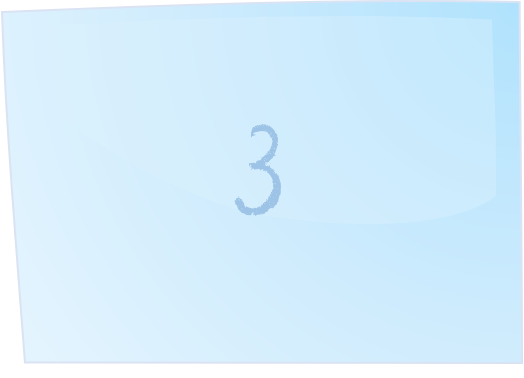 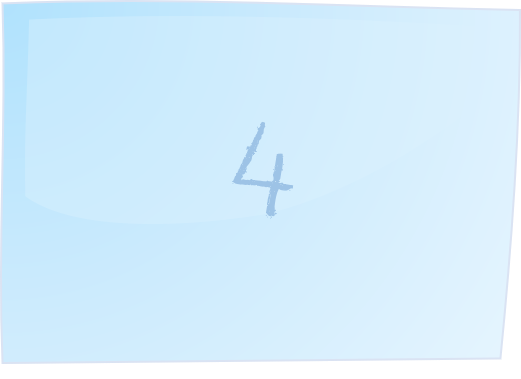 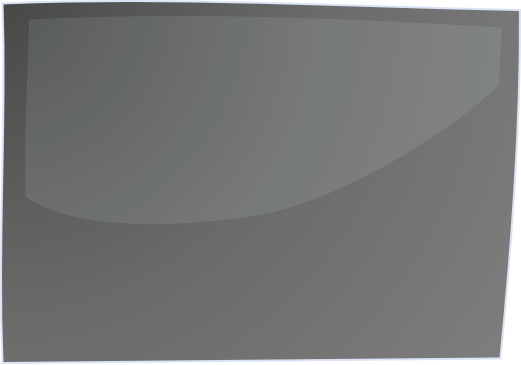 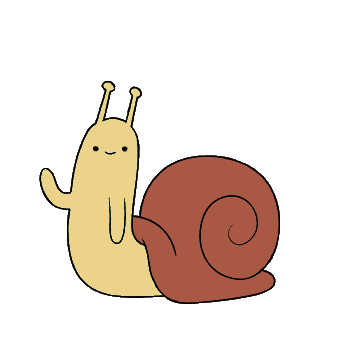 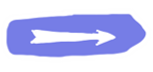 Cần, kiệm, liêm, chính
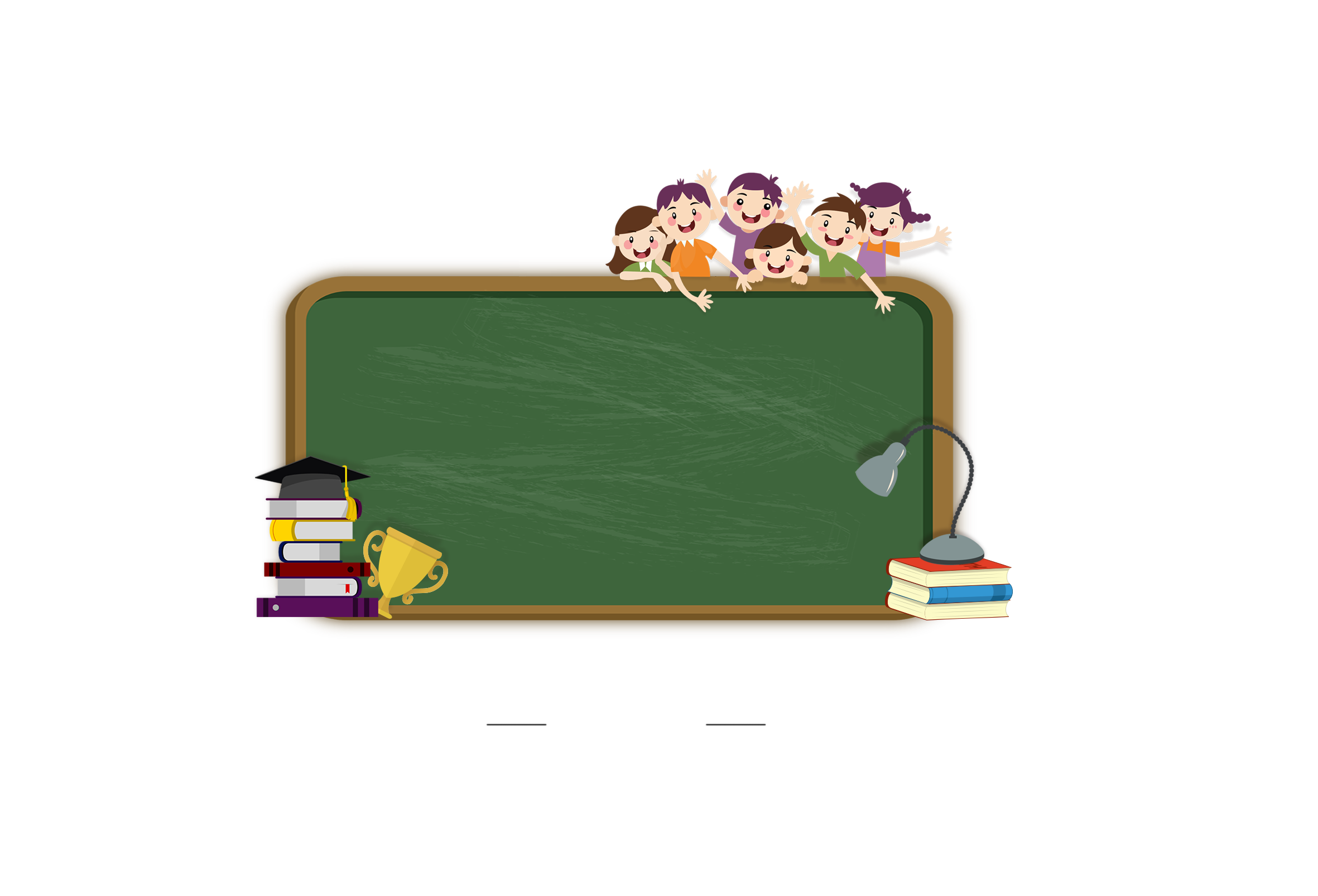 Câu 1: Điền từ còn thiếu vào khổ thơ
Đất có bốn phương: Đông, Tây, Nam, BắcNgười có bốn đức: …
Thiếu một phương, thì không thành đấtThiếu một đức, thì không thành người”.
Con kiến mà kiện củ khoai
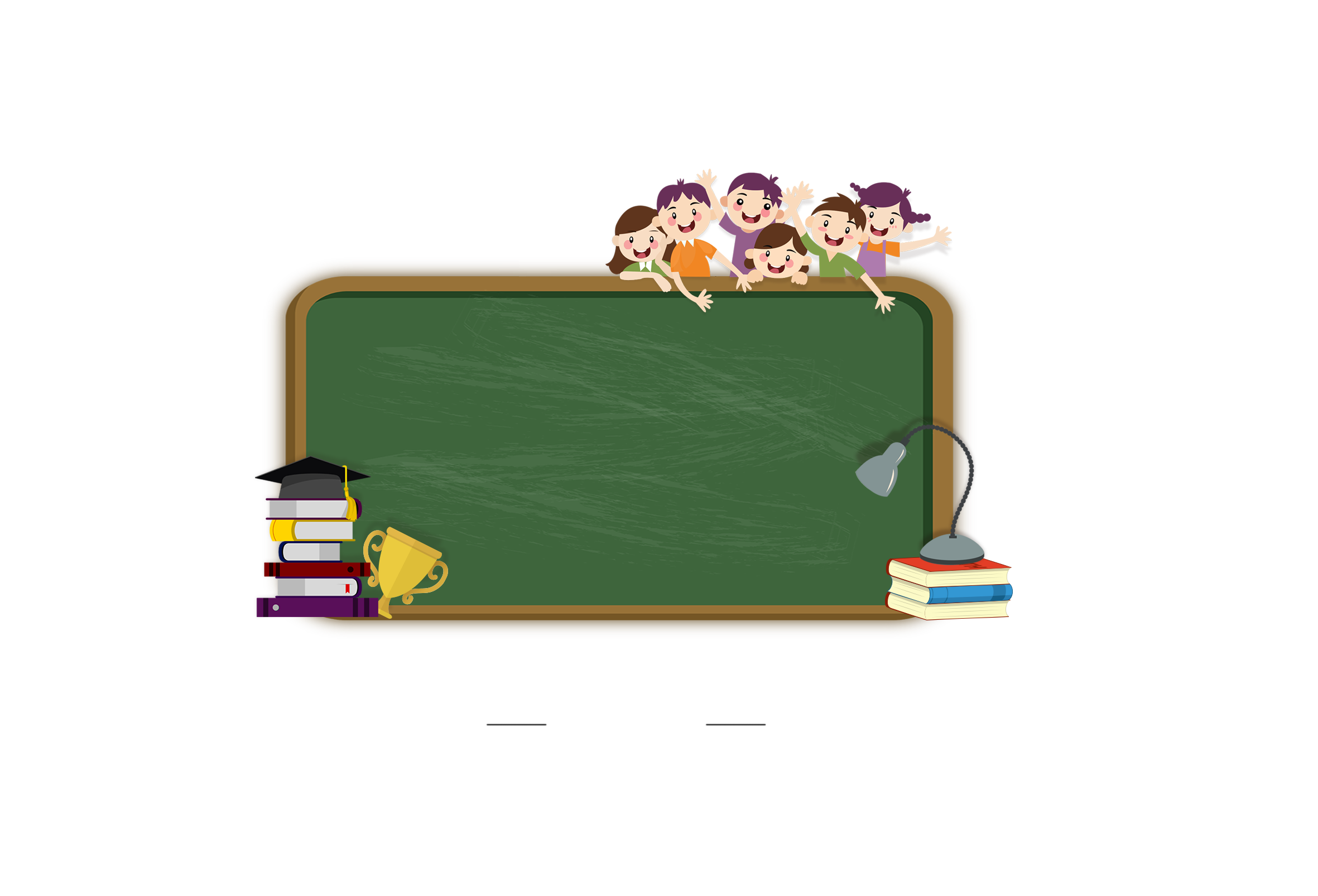 Câu 2:  Thành ngữ thường được dùng để chỉ tình cảnh kiện tụng vô ích, trong đó bên đi kiện là những người dân thường thấp cổ bé họng, còn kẻ bị kiện thì giàu có, quyền thế?
Làm quan
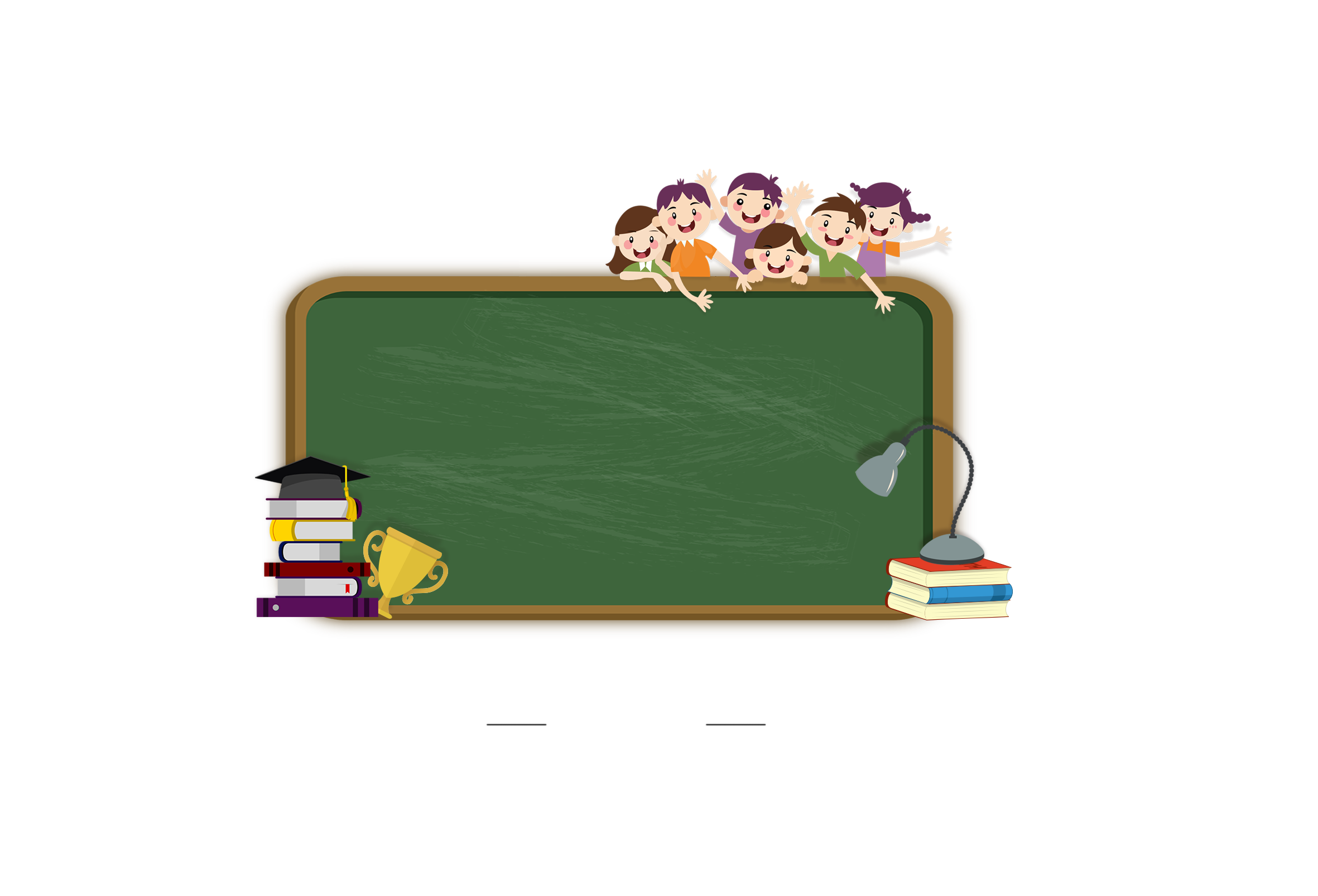 Câu 3
Điền từ còn thiếu vào bài ca dao
Con quan thì lại…
Con sải ở chùa thì quét lá đa
Trạng Nguyên
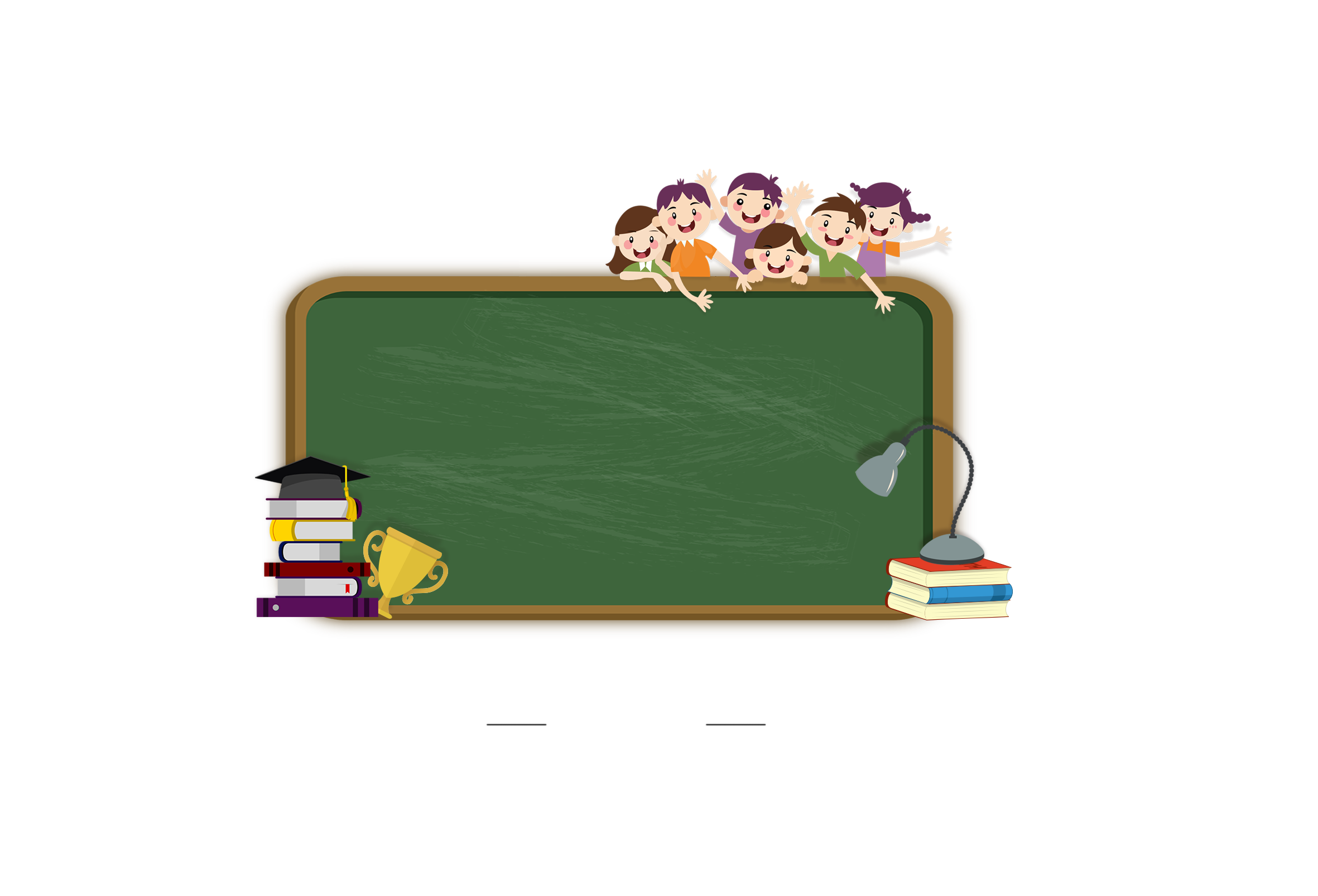 Câu 4: Người đỗ đầu kì thi Đình được gọi là gì?
02
Hình thành kiến thức
I.
Đọc văn bản và tìm hiểu chung
I. Đọc văn bản và tìm hiểu chung
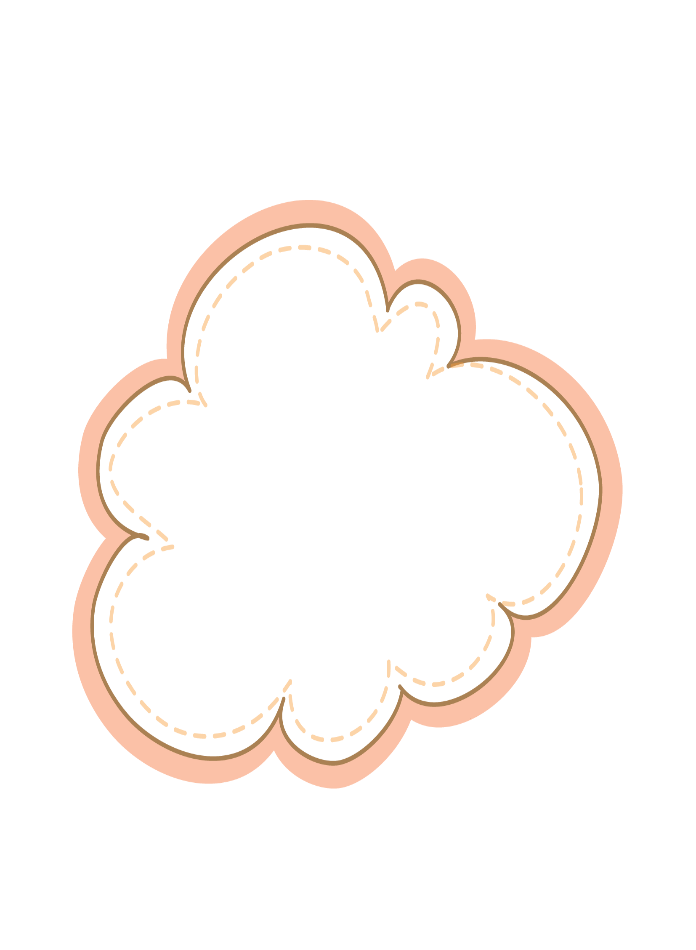 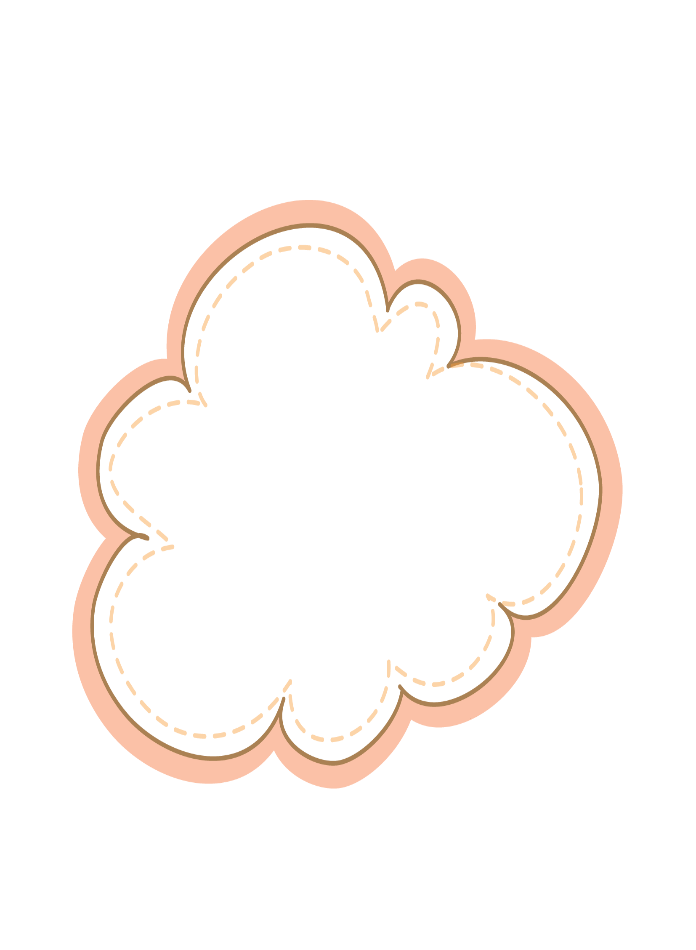 02
01
Báo cáo dự án về tác giả, tác phẩm
Hs đọc bài
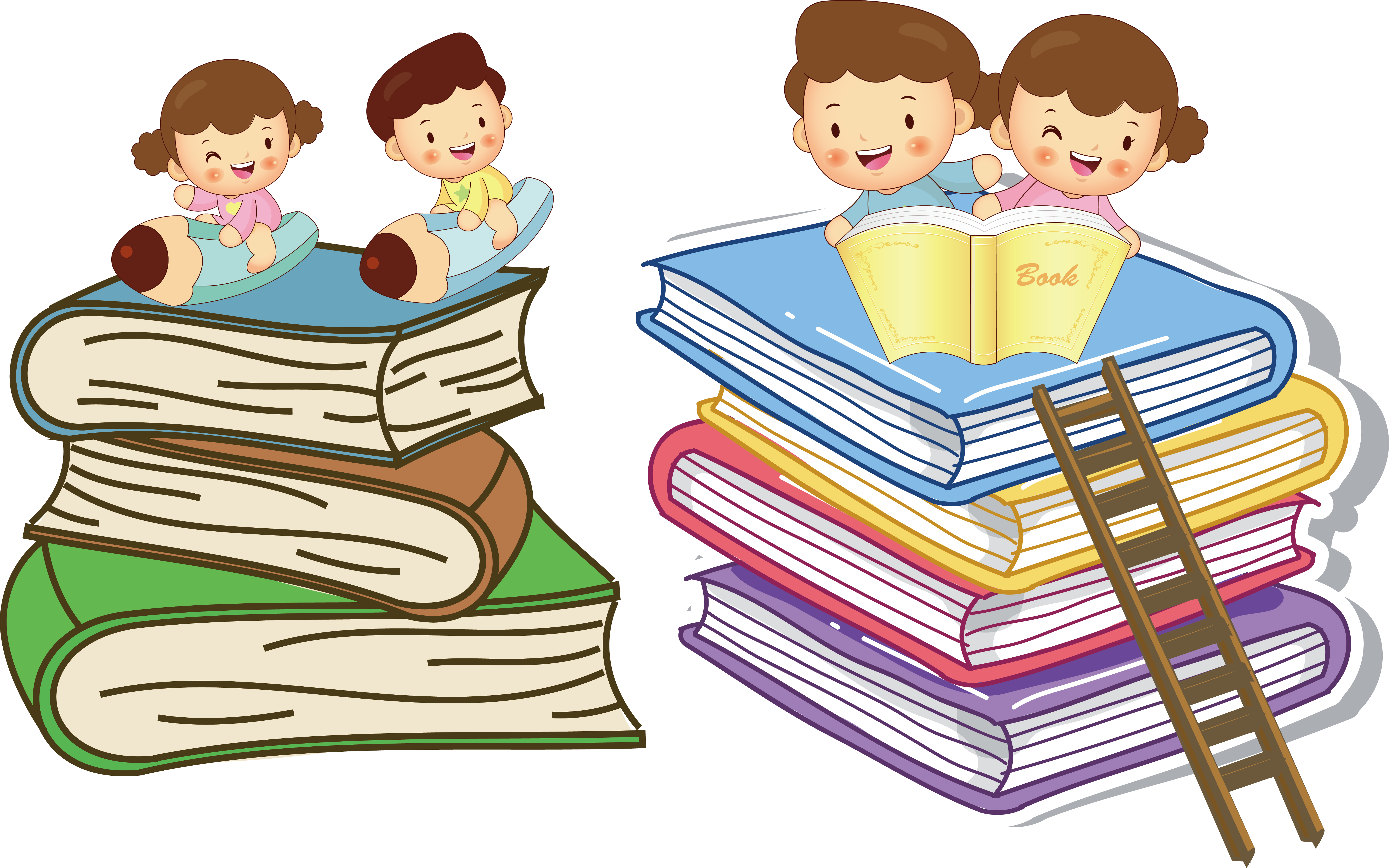 1. Đọc
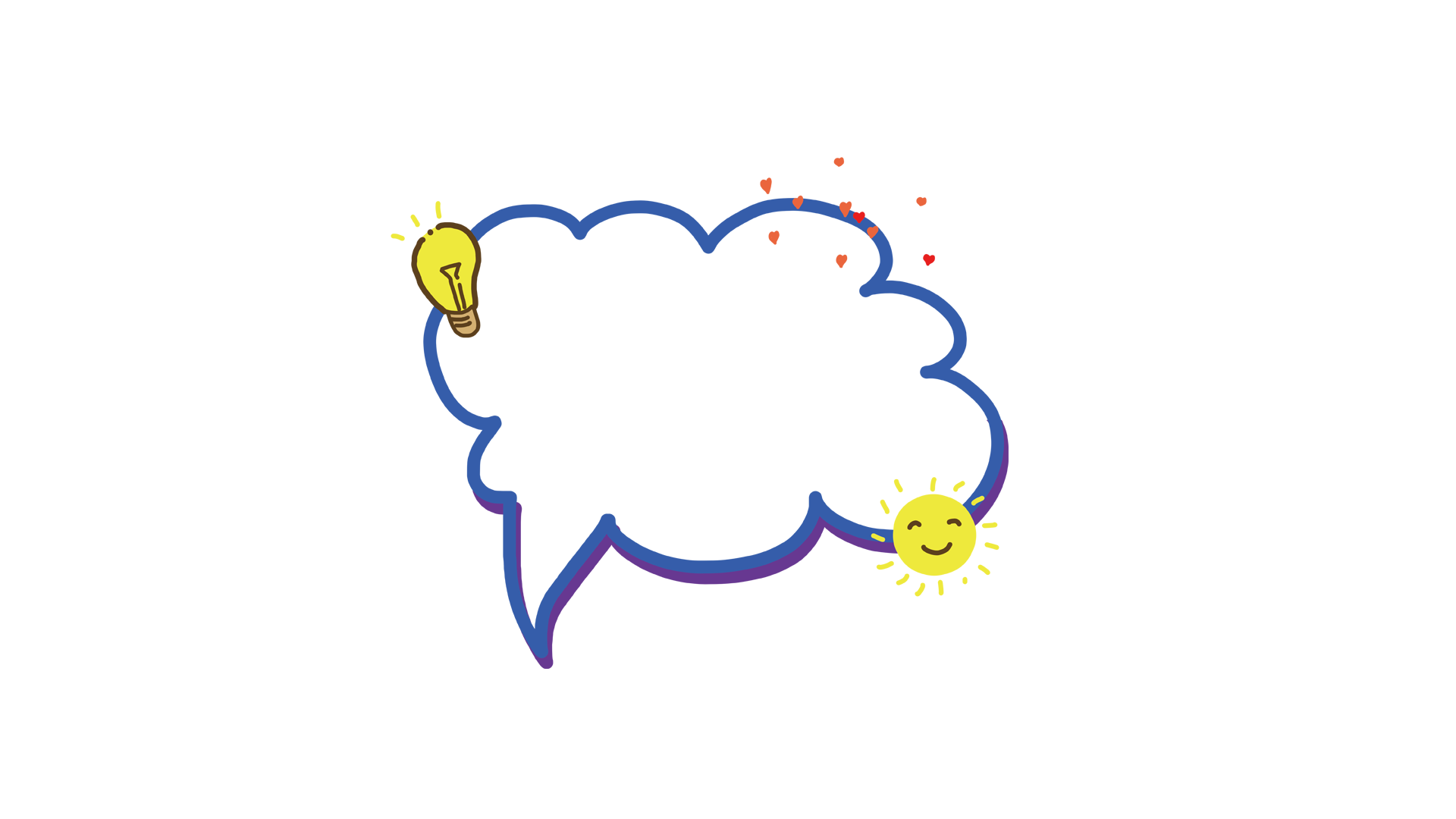 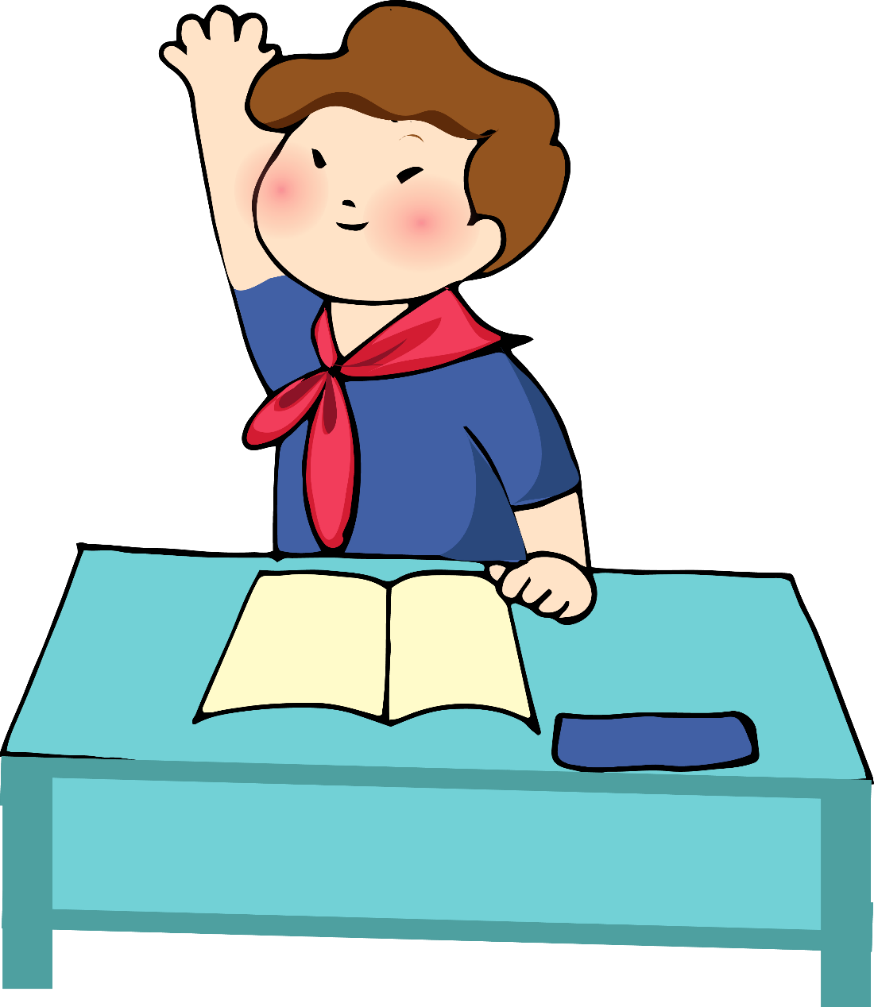 Hs đọc theo hình thức phân vai, lưu ý về ngữ điệu, giọng điệu đọc: tùy theo nội dung lời thoại mà sửu dụng ngữ điệu, giọng điệu phù hợp
1
2
3
4
Thuộc loại tuồng đồ (tuồng hài), châm biếm sâu sắc nhiều thói hư tật xấu trong xã hội, lật tẩy bộ máy cai trị ở địa phương trong xã hội xưa.
do Hoàng Châu Ký chỉnh lí (1957) gồm có tất cả ba hồi.
tác phẩm tiêu biểu trong di sản tuồng truyền thống và là vở tuồng đồ thuộc loại đặc sắc nhất
Hến có một số dị bản, kể khác nhau ở một vài chỗ, trong đó có tình tiết đánh ghen cuối vở
2. Tìm hiểu chung
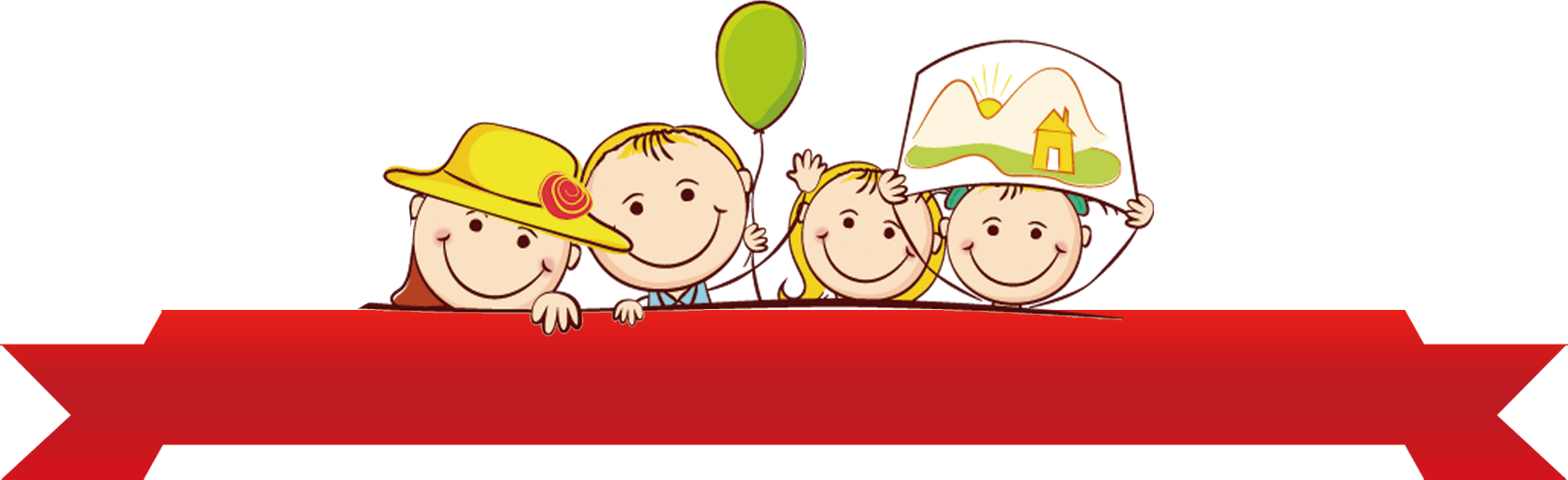 a. Tuồng Nghêu, Sò, Ốc, Hến
b) Văn bản Huyện Đường
Phần 1
Phần 2
Từ đầu đến “Vào ra cũng phải chuyên cần”: Tri huyện xưng danh
Tiếp theo đến Lệ đâu?: Tri huyện và Đề lại tính kế bóp nặn người thưa kiện
Phần 3
Còn lại: Lính lệ thực thi kế hoạch của “quan”
Bố cục
02
01
Đây là tác phẩm tiêu biểu nhất trong di sản tuồng truyền thống và là vở tuồng đồ thuộc loại đặc sắc nhất.
Trích từ vở tuồng Nghêu, Sò, Ốc, Hến, thuộc cảnh I của hồi thứ II, thể hiện cảnh tri huyện và đề lại bàn bạc với nhau về cách nhũng nhiễu người kêu kiện.
b) Văn bản Huyện Đường
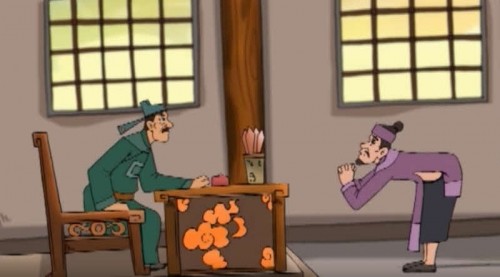 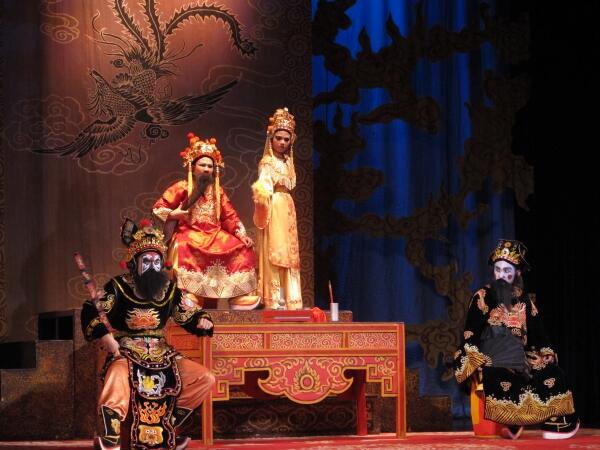 b) Văn bản Huyện Đường
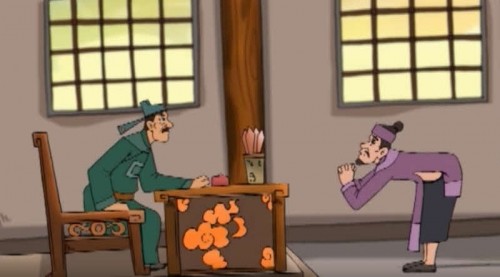 Tóm tắt
Huyện đường là đoạn trích trong tác phẩm Nghêu, Sò, Ốc, Hến kể lại một cảnh làm việc nơi huyện đường, vào thời điểm diễn ra cuộc kiện tụng liên quan đến vụ trộm của Thị Hến. Tri lại, đề huyện và lính lệ đang suy tính bàn cãi tính kế xử kiện như thế nào để có thể lấy được nhiều tiền nhất từ những kẻ có liên quan như Sò, Ốc và Nghêu. Cuối cùng, chúng quyết định xử Ốc năm năm tù, phạt Nghêu đòn năm mươi trượng và phạt lí trưởng năm mươi quan tiền.
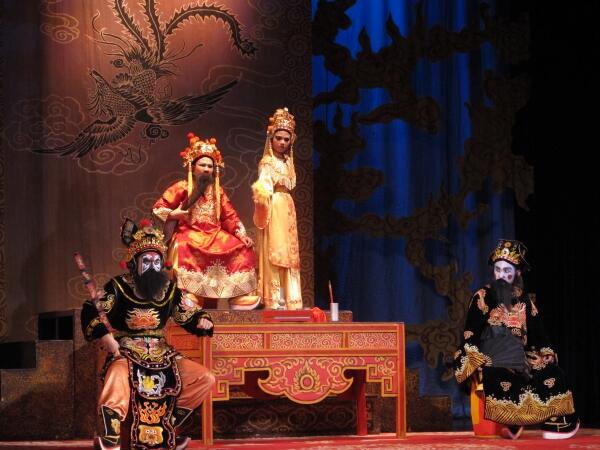 II.
Khám phá văn bản
1. Các sự kiện chính
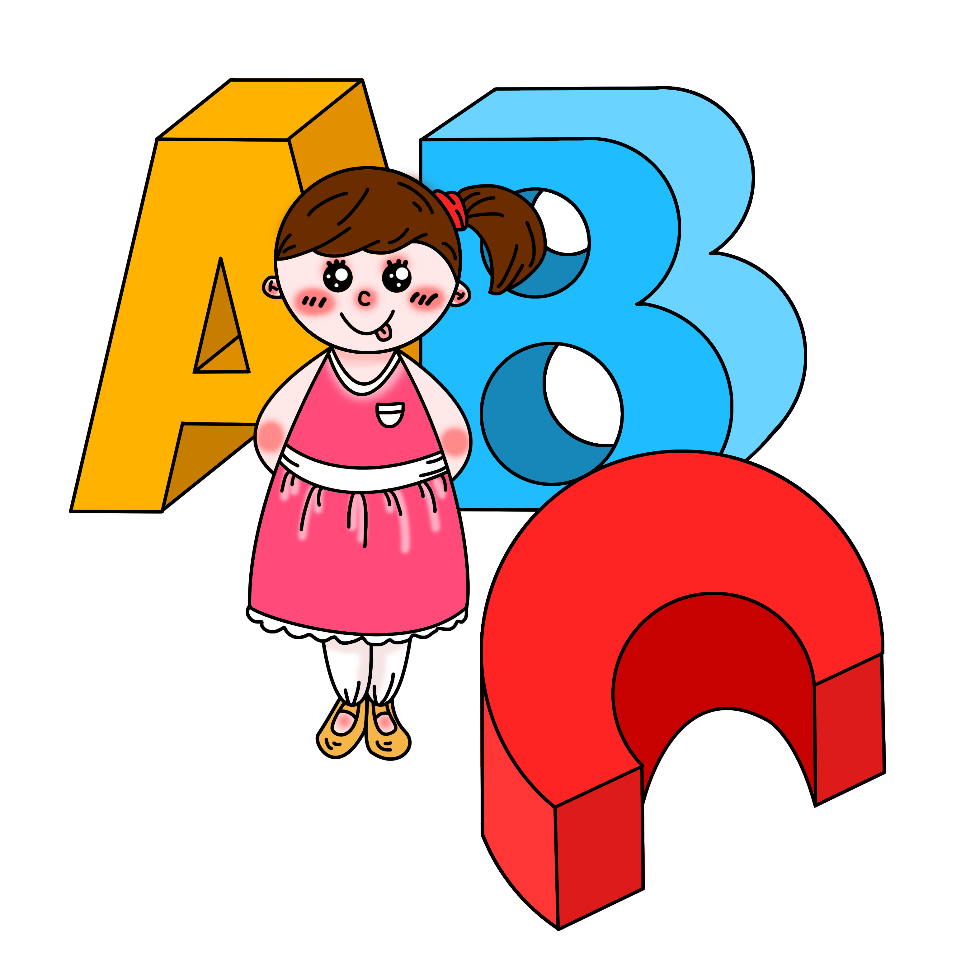 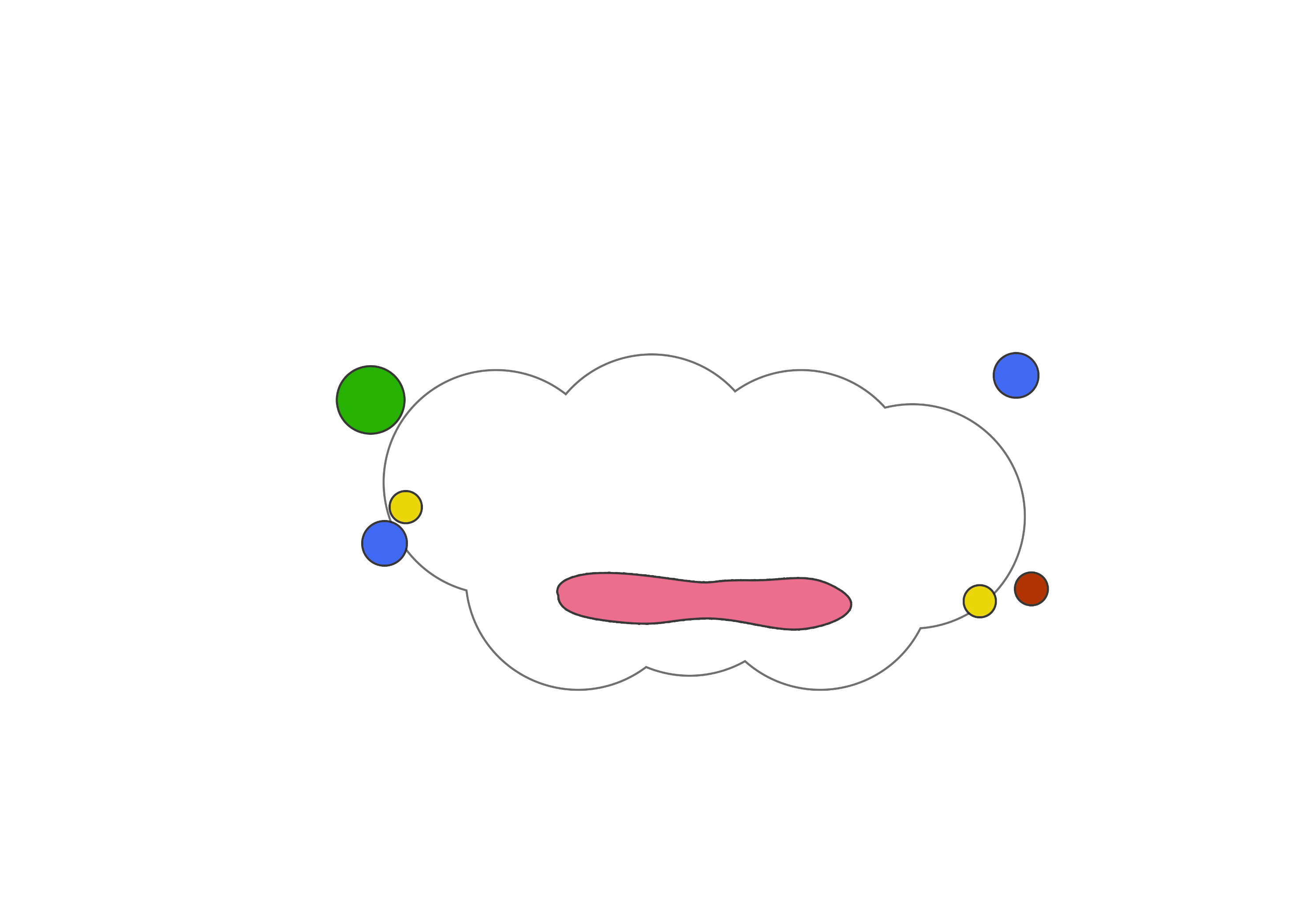 Gv phát PHT số 1, Hs làm việc cá nhân
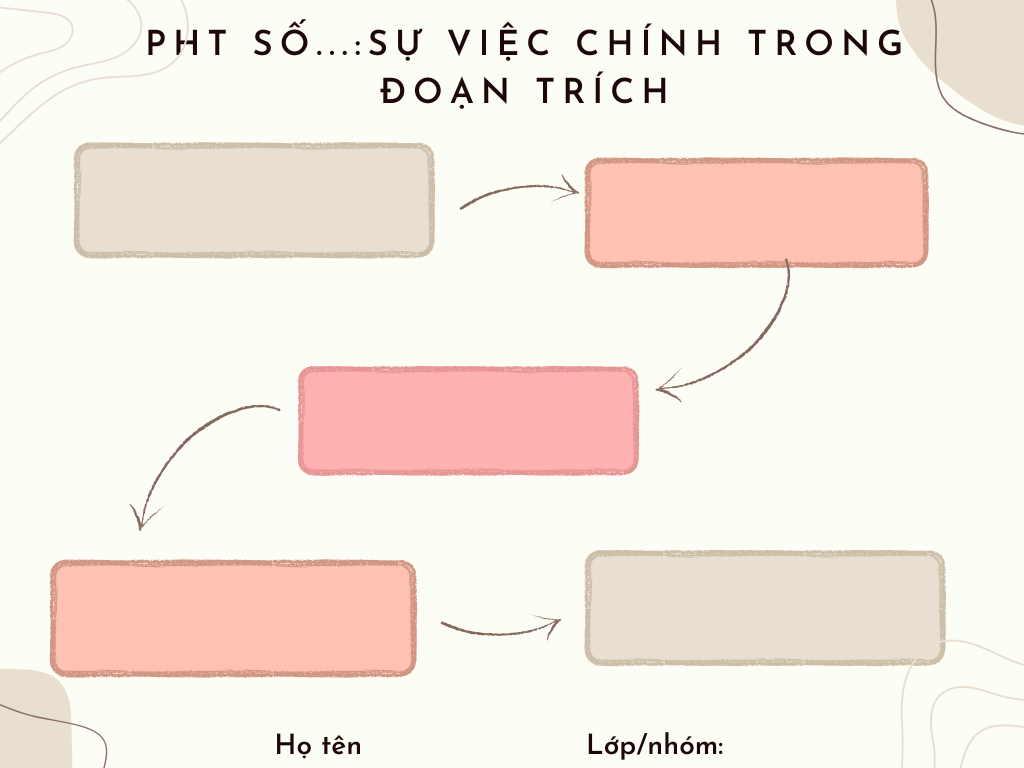 1. Các sự kiện chính
(2) Cuộc trò chuyện giữa tri huyện và đề lại nhằm tình kế bóp nặn người thưa kiện.
(1) Tri huyện xưng danh.
(3) Trùm Sò, Thị Hến và Lý trưởng vào thưa kiện.
(4)Lính lệ bắt đầu thực thi kế hoạch của quan.
2. Nhân vật tri huyện
GV phát PHT số 2, Hs thảo luận nhóm 4-6 em (có thể thảo luận trên giấy A0) để tìm hiểu về nhân vật Tri huyện
2. Nhân vật tri huyện
2. Nhân vật tri huyện
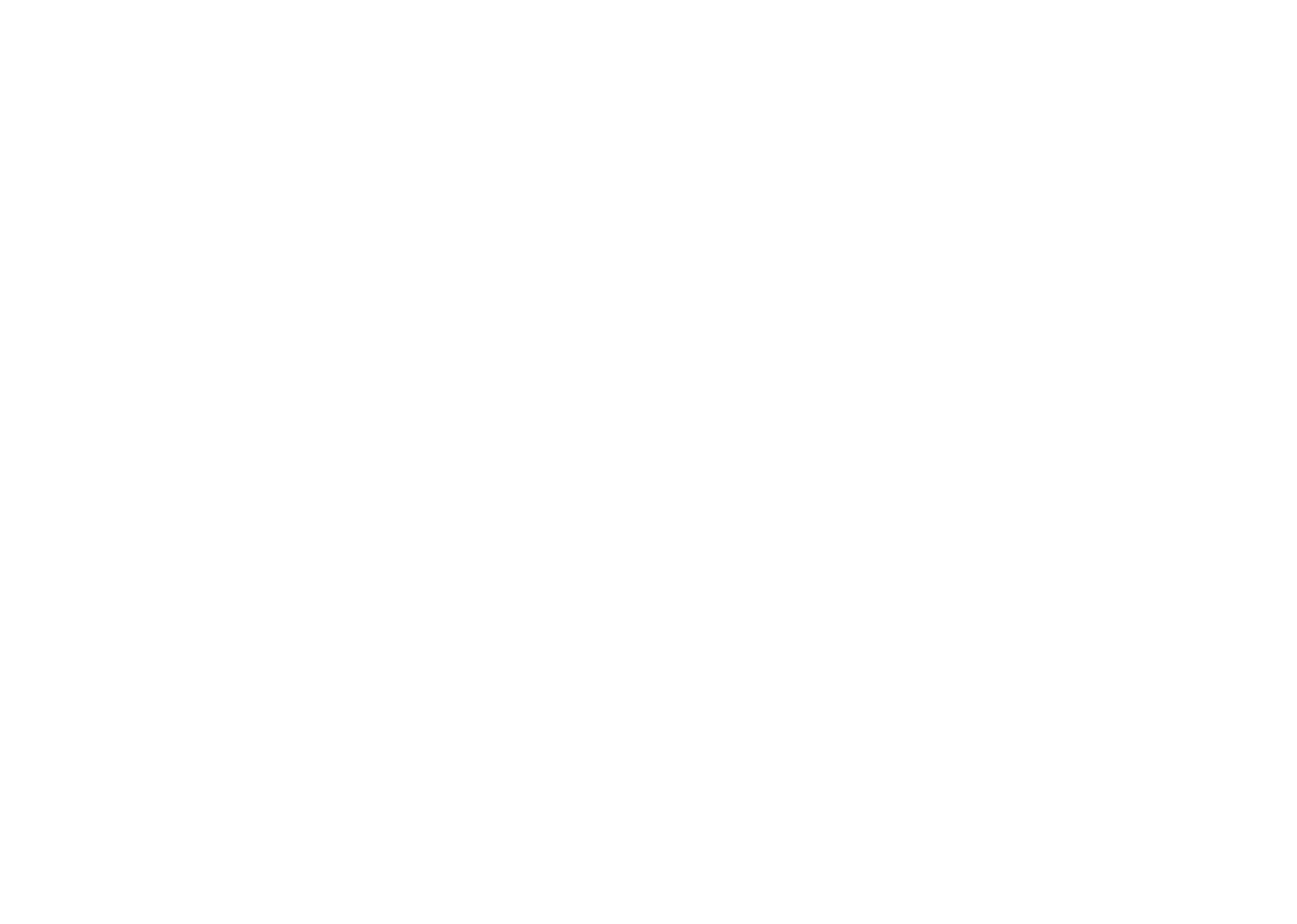 Lời tự giới thiệu (qua hình thức nói lối) của nhân vật tri huyện đã giúp người xem, người đọc hiểu được điều gì về con người ông ta? Hãy so sánh lời tự giới thiệu đó của một nhân vật cụ thể trong tuồng với những lời tự giới thiệu thường gặp trong đời sống để rút ra nhận xét cần thiết
2. Nhân vật tri huyện
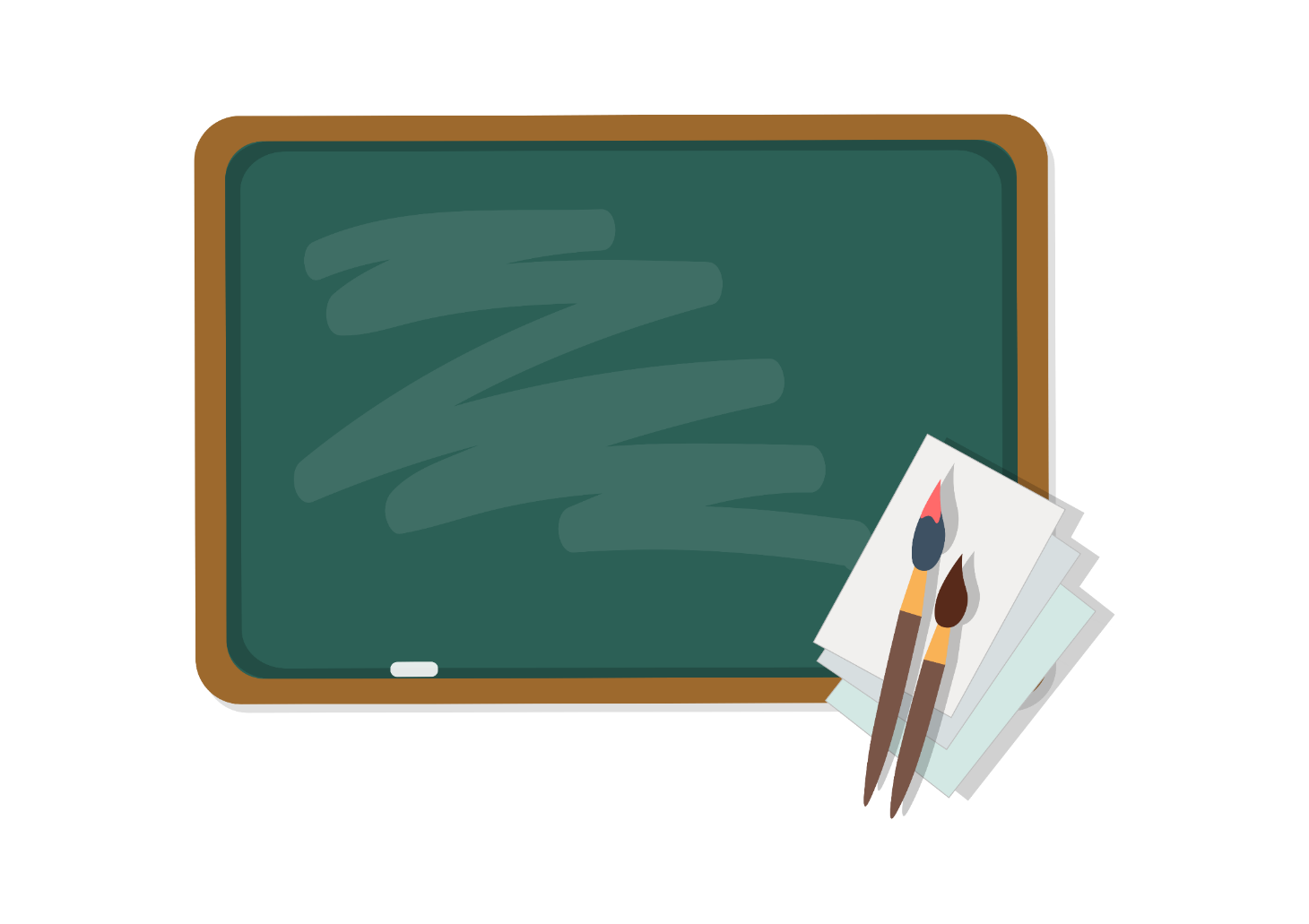 Phần nói lối của nhân vật: là cách tự giới thiệu của nhân vật, mang giọng điệu riêng của tuồng.
2. Nhân vật tri huyện
Làm quan nhờ lỗ khẩu/ Sự lí thường phân ẩu/ Được thua tự đồng tiền/ Dân xã nếu không kiêng/ Bỏ xuống lao giam kĩ
Quyền trọng trần nha môn/ Bản chức xưng tri huyện: giới thiệu về công việc, vị thế, có quyền lớn nhất chốn quan đường.
Nha lại vắng bẩm thân/ Dân xã không đấu cáo: Mong có chuyện kiện cáo của dân để kiếm chác.
Đỉnh chung đà đủ miếng/ Hoa nguyệt cũng quen mùi: là một kẻ thuộc loại “ăn trên ngồi trốc”, hưởng đủ mùi phú quý và quen sống phóng đãng.
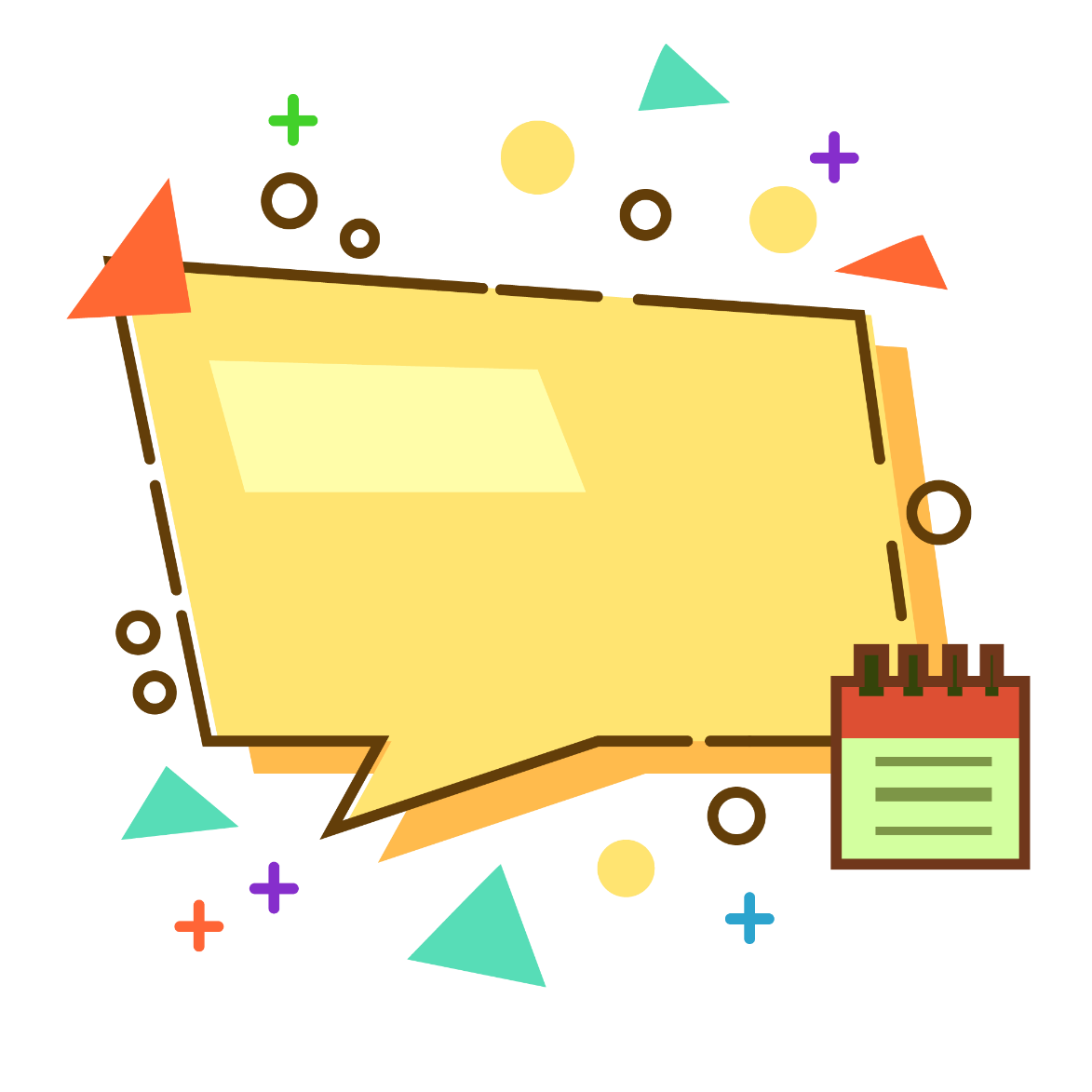 2. Nhân vật tri huyện
Kết luận
Phần nói lối của tri huyện cung cấp thông tin khái quát về nhân vật, giúp định hướng và lí giải những hành động, lời nói của nhân vật trong đoạn trích.
*Lời thoại với nhân vật Đề Lại
Tôi thì tôi nghĩ cứ để đu đưa như vậy đã. Thằng Sò này giàu lắm, chúng mình có thể “ấy” được
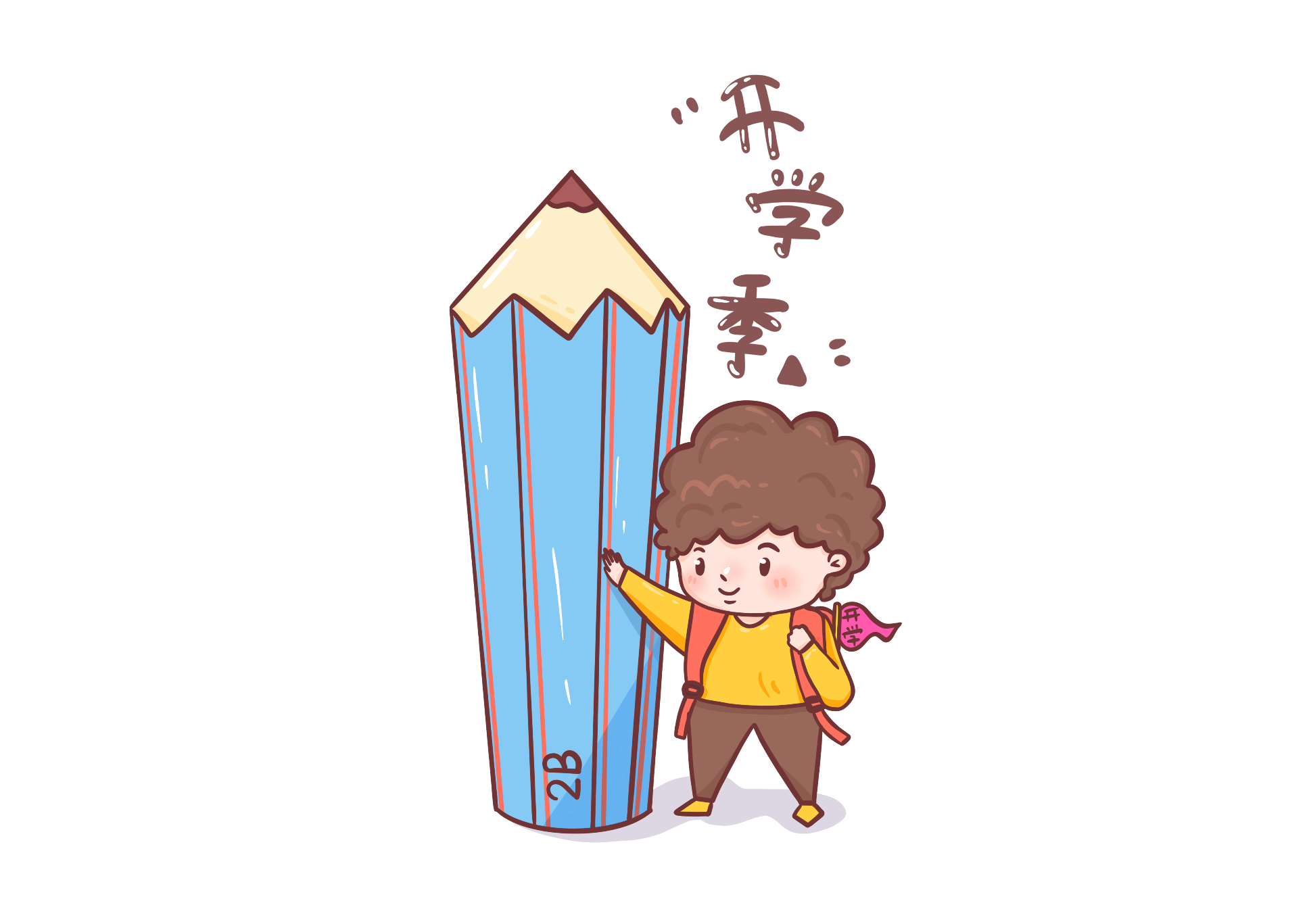 Phải nắm đứa có tóc ai nắm kẻ trọc đầu (cười khoái trá)
Lưỡi không xương nhiều đường lắt léo, nói thế nào lại chẳng được
*Lời thoại với nhân vật Đề Lại
Thiếu trách nhiệm trong công việc xử án; lợi dụng sự giàu có của những người thưa kiện để bòn rút và nhận đút lót.
Sự hả hê trắng trọn khi tự “thưởng thức” những mưu mô của mình.
Sự xảo trá, lươn lẹo, qua loa đại khái trong việc xử kiện.
*Lời thoại với nhân vật Đề Lại
Một Tri huyện làm việc không có trách nhiệm, thiếu đạo đức trong việc xử kiện cần sự công minh; sử dụng mưu mô của mình để đạt lợi ích cá nhân..
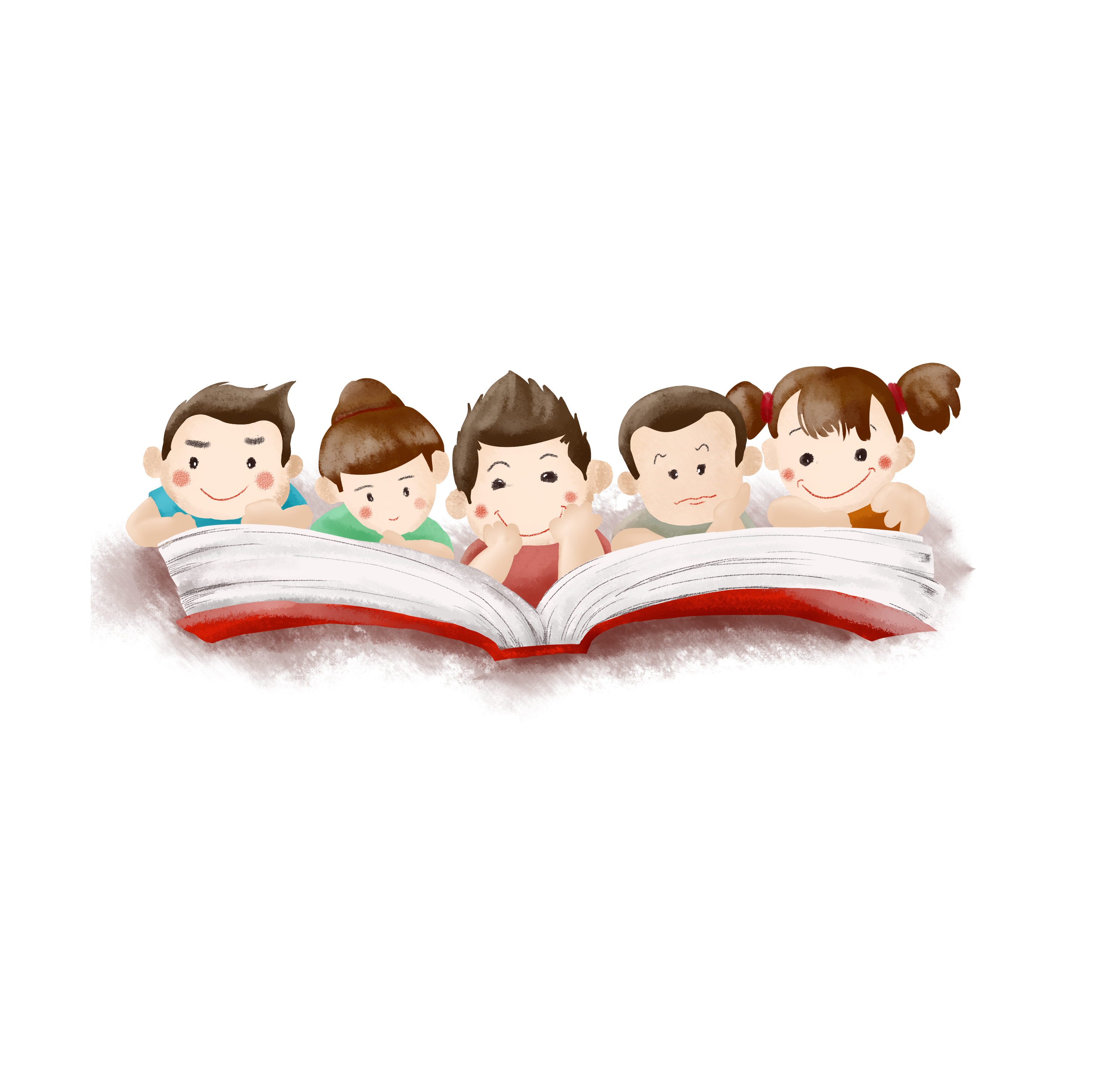 Lời đối thoại đã làm nổi bật lên chân dung của một Tri huyện
2. Nhân vật tri huyện
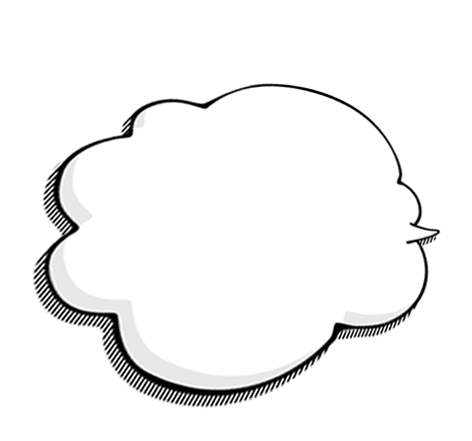 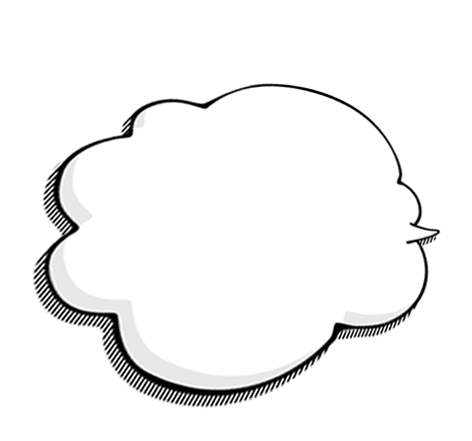 Những đặc điểm tính cách chung của tầng lớp thống trị trong xã hội xưa.
Hành động, cử chỉ của 
nhân vật: (một lát, cười), (cười khoái trá), (cười) góp phần thể hiện thái độ hả hê, trắng trợn và tự mãn về mưu mô 
của mình.
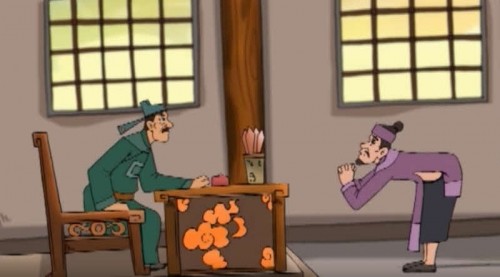 *Lời thoại mang tính chất xưng danh nhân vật tri huyện
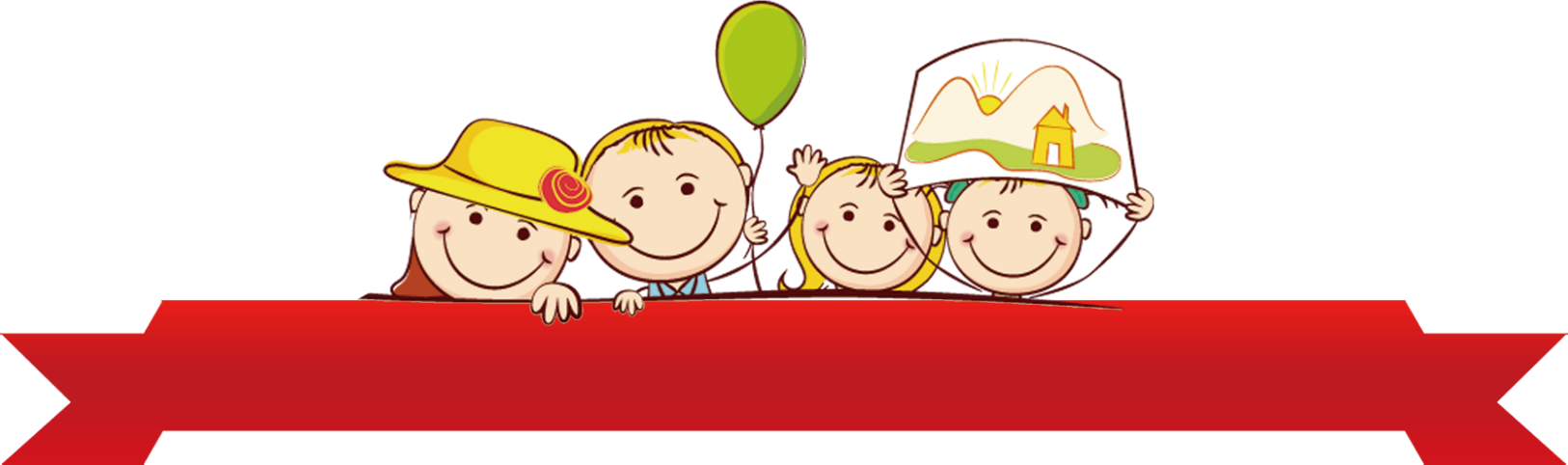 Đặc điểm
Thông thường, trong đời sống, khi tự giới thiệu, không ai muốn nói ra những cái xấu của bản thân. Nhưng ở đây, nhân vật tri huyện đã làm điều ấy.
*Lời thoại mang tính chất xưng danh nhân vật tri huyện
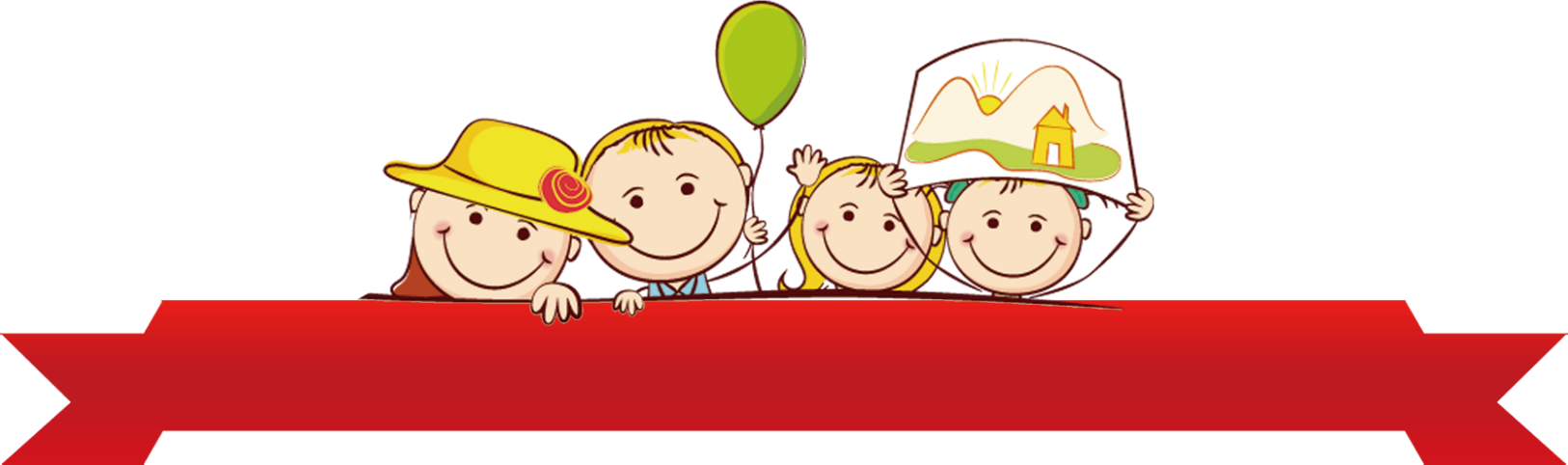 Ý nghĩa
Lời thoại không phải là ngôn ngữ tự nhiên của nhân vật mà là ngôn ngữ nghệ thuật; giúp định hướng suy nghĩ, cảm xúc của độc giả về nhân vật.
3. Nhân vật Đề Lại và lính lệ
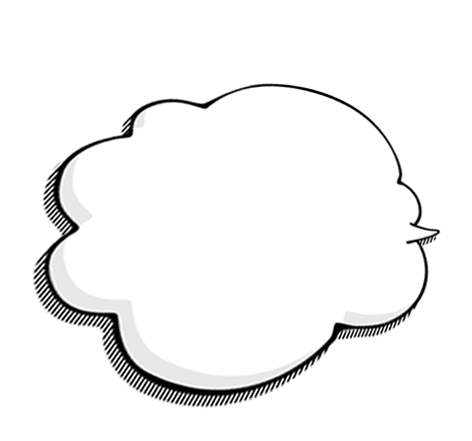 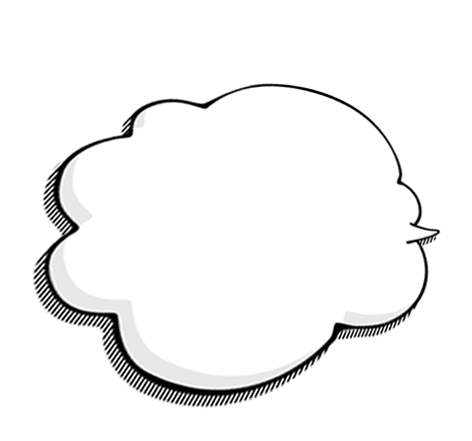 Đoạn trích cho thấy tri huyện và đề lại không cần phải giữ ý với nhau. Vì sao vậy? Phân tích sự hô ứng nhịp nhàng trong lời thoại giữa hai nhân vật.
PHT 3, hs làm việc nhóm đôi để tìm hiểu về nhân vật Đề lại và lính lệ
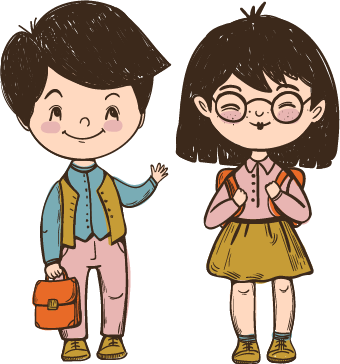 3. Nhân vật Đề Lại và lính lệ
3. Nhân vật Đề Lại và lính lệ
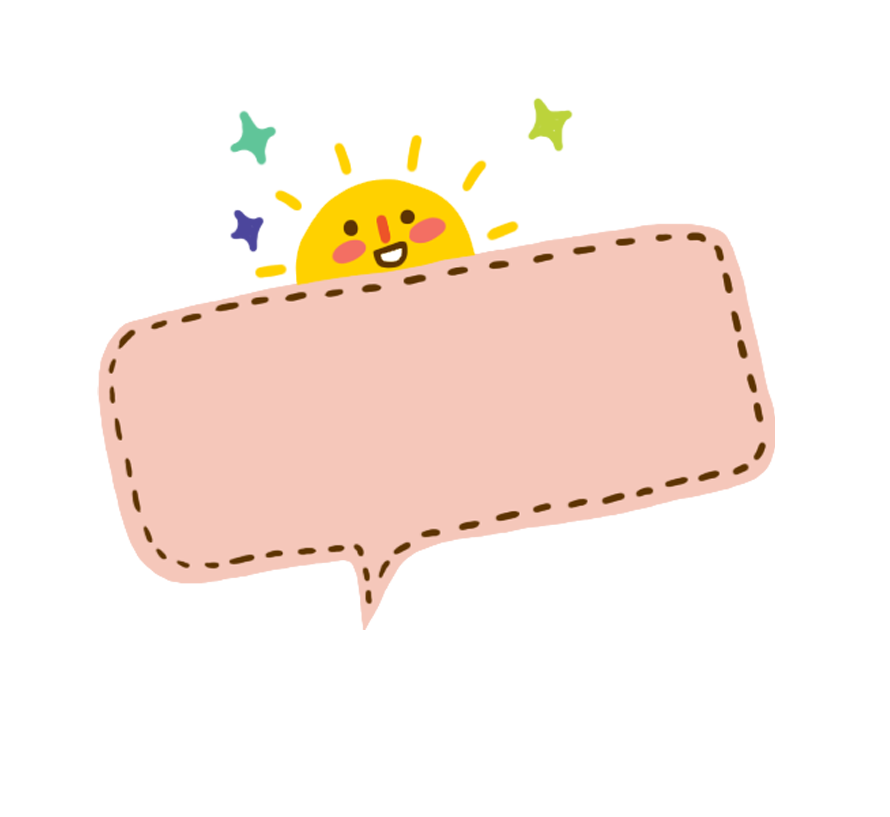 3. Nhân vật Đề Lại và lính lệ
Kết luận
01
02
03
Lợi dụng việc kiện tụng của dân chúng để vòi vĩnh, kiếm chác cho mình.
Nhân vật Đề lại và lính lệ là những người có cùng bản chất cùng với Tri huyện
Luôn coi trọng và bị chi phối bởi đồng tiền
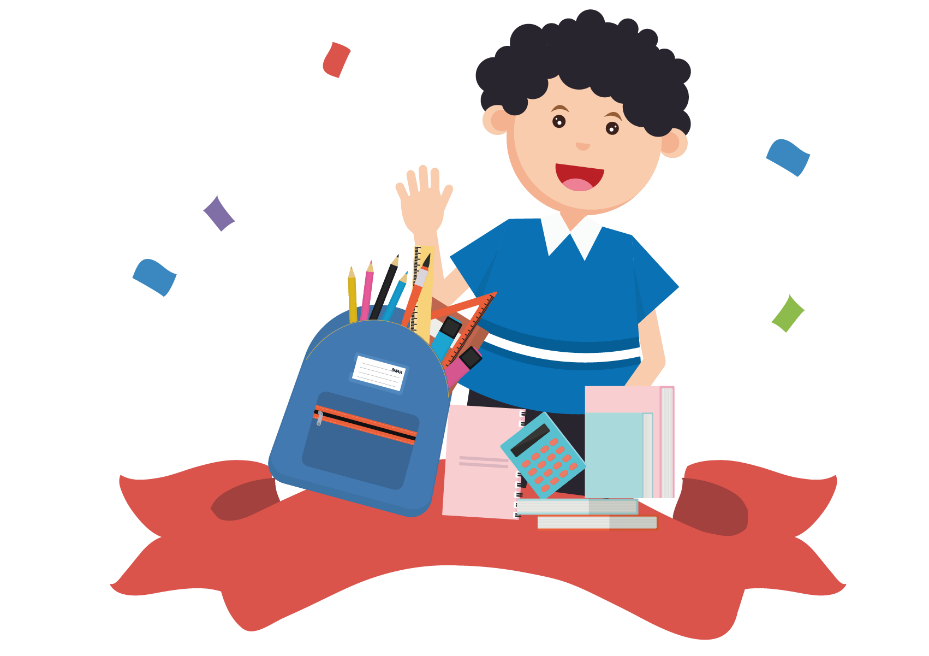 3. Nhân vật Đề Lại và lính lệ
01
02
Đề lại bước ra, gọi.
Lính lệ lễ phép bước ra, quay đi; cầm quạt lông ra bàn hầu cạnh tri huyện; bẩm mấy người đứng lại nói nhỏ; chạy vào chắp tay trước bàn giấy tri huyện
Hành động, cử chỉ nhân vật
3. Nhân vật Đề Lại và lính lệ
01
02
hiện thân của bộ phận các quan lại chức thấp trong xã hội xưa, luôn phục tùng và có thói nịnh bợ cấp trên
lợi dụng quyền lực ít ỏi của mình để trục lợi từ dân chúng.
Nhận xét
Lời thưa của đề lại có thể nhanh chóng được xác nhận bằng tiếng Phải.
02
01
Mỗi lời tri huyện nói ra đều được đáp lại bằng tiếng Vâng.
*Phân tích mối quan hệ đặc biệt giữa nhân vật tri huyện và đề lại qua các lời thoại
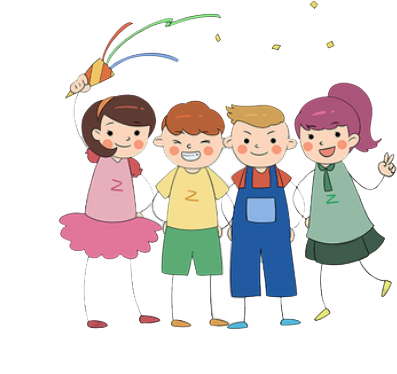 Ý nghĩa
Thể hiện mối quan hệ “cởi mở”, tương đồng và hết sức “thấu hiểu” nhau của hai nhân vật.
*Phân tích mối quan hệ đặc biệt giữa nhân vật tri huyện và đề lại qua các lời thoại
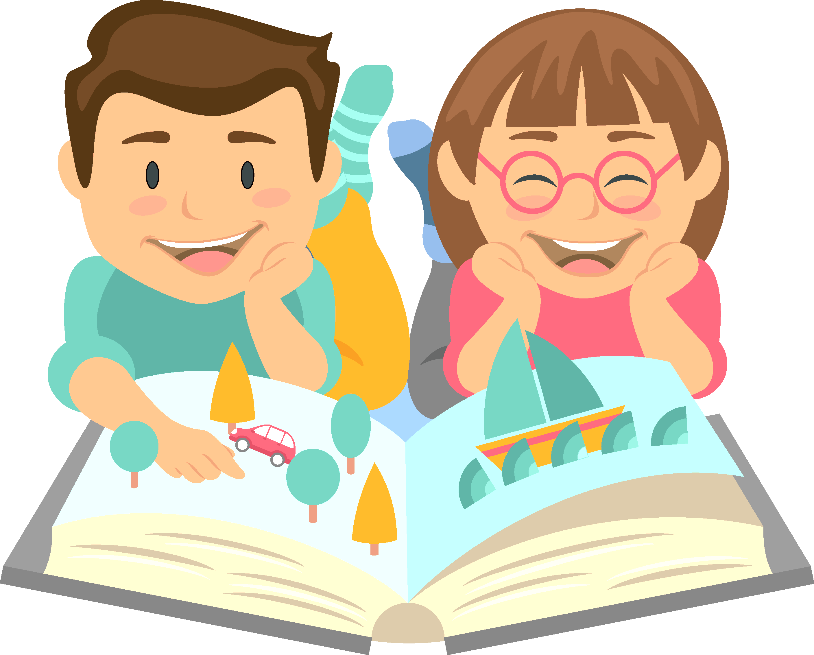 *Phân tích mối quan hệ đặc biệt giữa nhân vật tri huyện và đề lại qua các lời thoại
Việc Tri huyện và Đề lại “cởi mở” với nhau là việc hoàn toàn tự nhiên, dễ hiểu
Hai nhân vật  này có sự tương đồng về bản chất (như đã phân tích ở mục 2), lại có quá trình cấu kết với nhau lâu dài trong việc tróc nã, chiếm đoạt tiền bạc từ người thưa kiện.
4. Hình ảnh “bọn trọc đầu” trong lời thoại của nhân vật Tri huyện và Đề lại
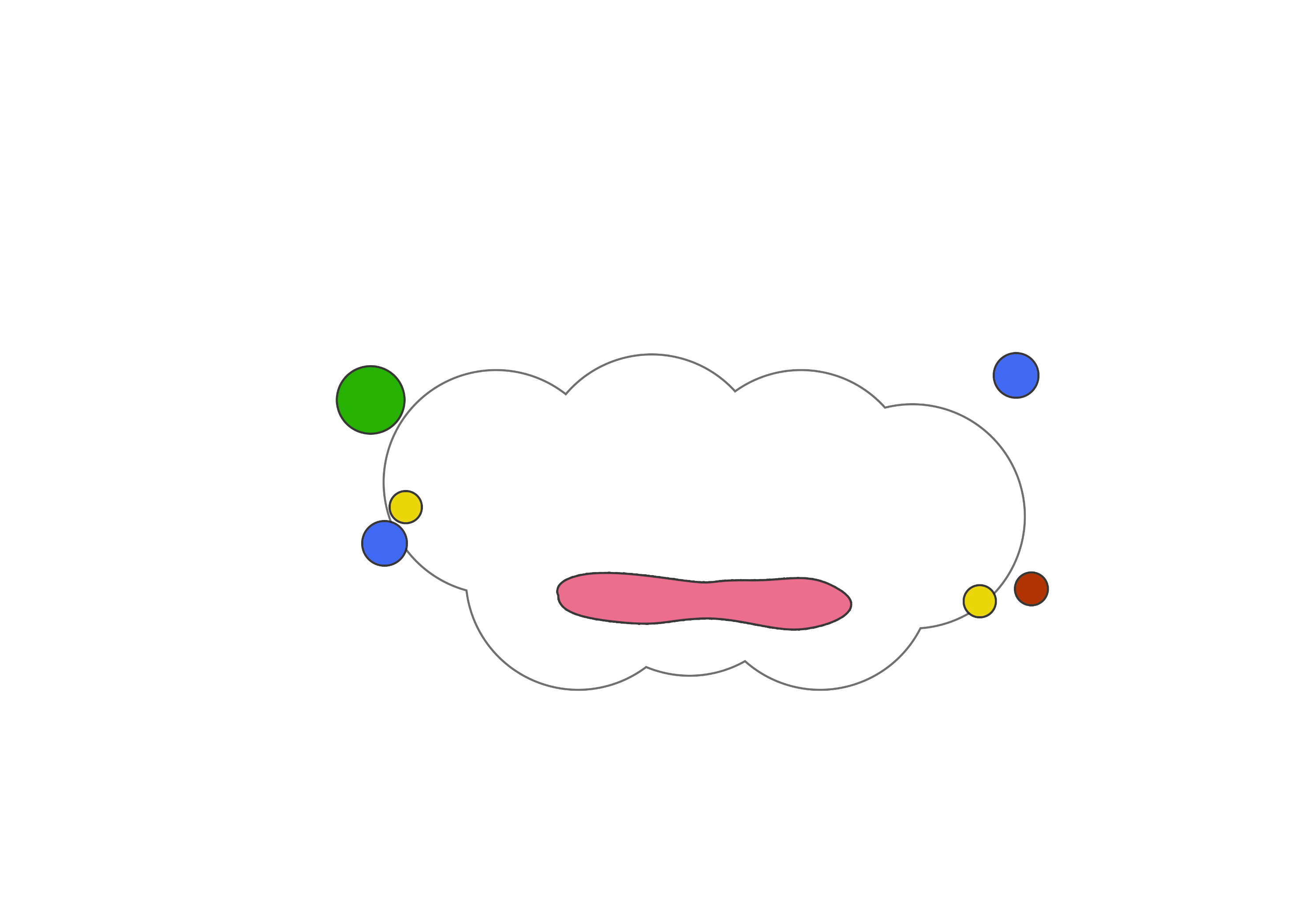 Em hãy cho biết hình ảnh “bọn trọc đầu” chỉ ai? Ý nghĩa của hình ảnh này?
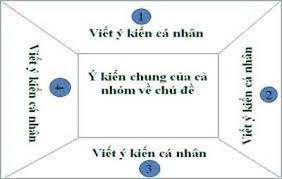 4. Hình ảnh “bọn trọc đầu” trong lời thoại của nhân vật Tri huyện và Đề lại
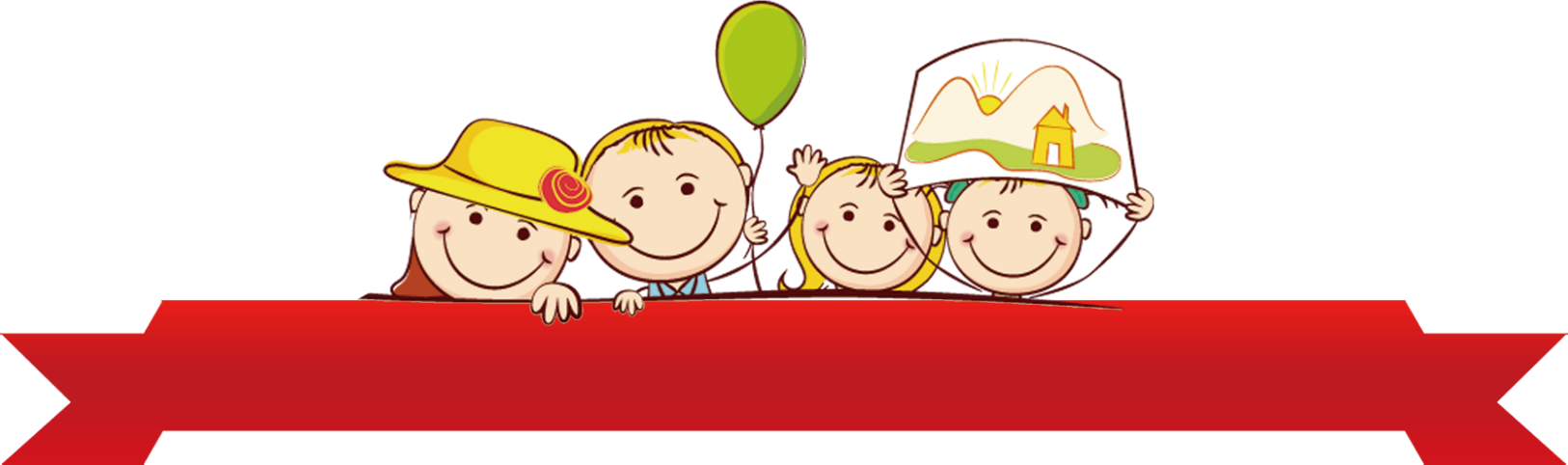 Lời thoại
Phải nắm đứa có tóc ai nắm kẻ trọc đầu...
Thưa còn thằng Ốc, thằng Nghêu, Lý trưởng, Thị Hến thì liệu xử cho xong, bọn này toàn đầu trọc cả...
4. Hình ảnh “bọn trọc đầu” trong lời thoại của nhân vật Tri huyện và Đề lại
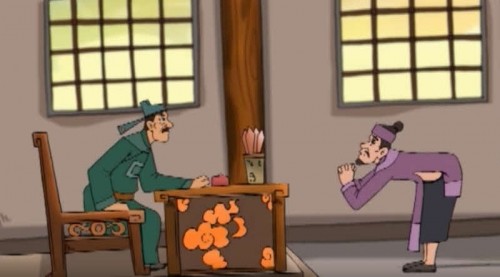 Hình ảnh ẩn dụ
để chỉ những người dân thường, không có hoặc ít có quyền lực (Lý trưởng) trong xã hội nông thôn xưa.
Ý nghĩa
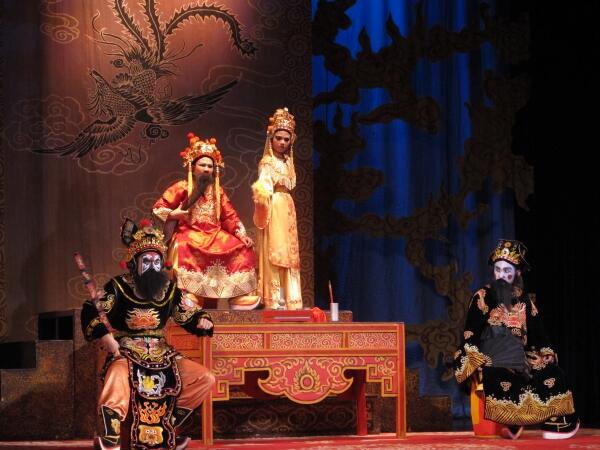 thể hiện cách đánh giá, ứng xử và nhìn nhận của tầng lớp quan lại với người dân; đấy là cách để chúng phân biệt giai cấp và sử dụng mánh khóe của mình.
Câu hỏi
Qua theo dõi cảnh tuồng Huyện đường, bạn hiểu như thế nào về thái độ và cách nhìn nhận của nhìn nhận của người dân xưa đối với chốn “cửa quan”?
5. Thái độ và cách nhìn nhận của người dân xưa đối với chốn “cửa quan”
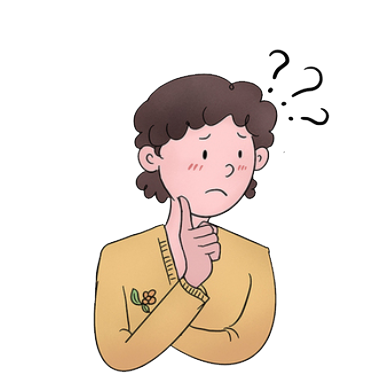 5. Thái độ và cách nhìn nhận của người dân xưa đối với chốn “cửa quan”
“Quan thấy kiện như kiến thấy mỡ”. Chính câu tục ngữ này đã cho thấy sự đánh giá tổng quát của tầng lớp bị trị xưa về chốn “cửa quan”
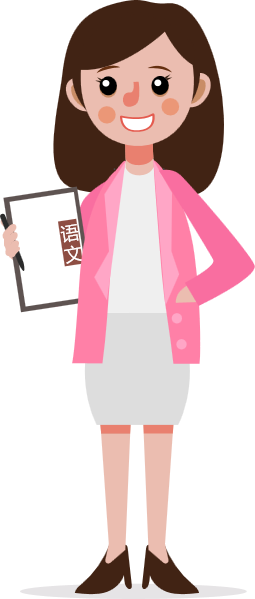 01
02
03
Một cách nhìn nhận có tính lịch sử mà việc khắc phục nó phải gắn liền với những đổi thay cơ bản của thể chế
Những điều thể hiện trong màn tuồng Huyện đường hoàn toàn thống nhất với cách đánh giá đó
Nếu được tham gia dựng lại cảnh Huyện đường trên sân khấu, bạn sẽ lưu ý điều gì về diễn xuất của diễn viên? Vì sao?
6. Mở rộng, kết nối
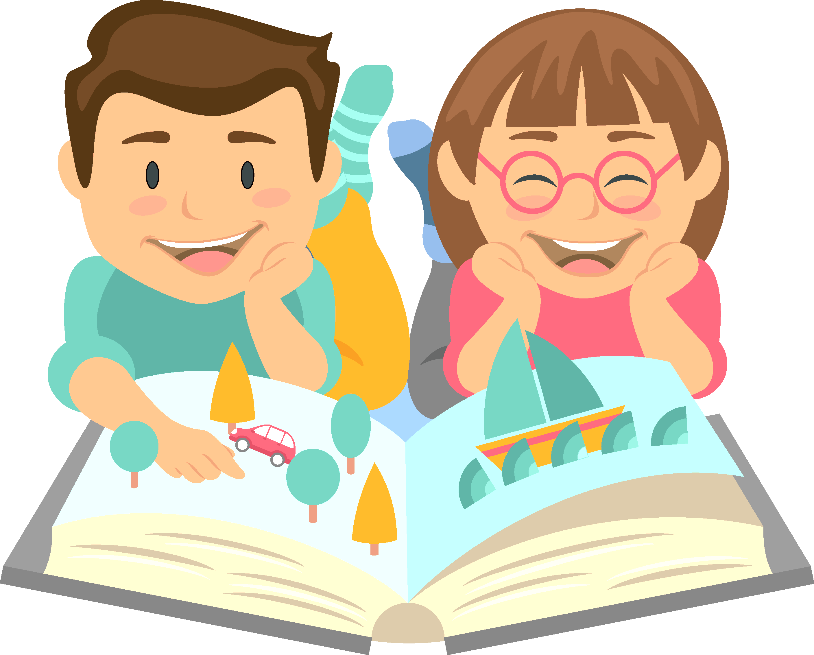 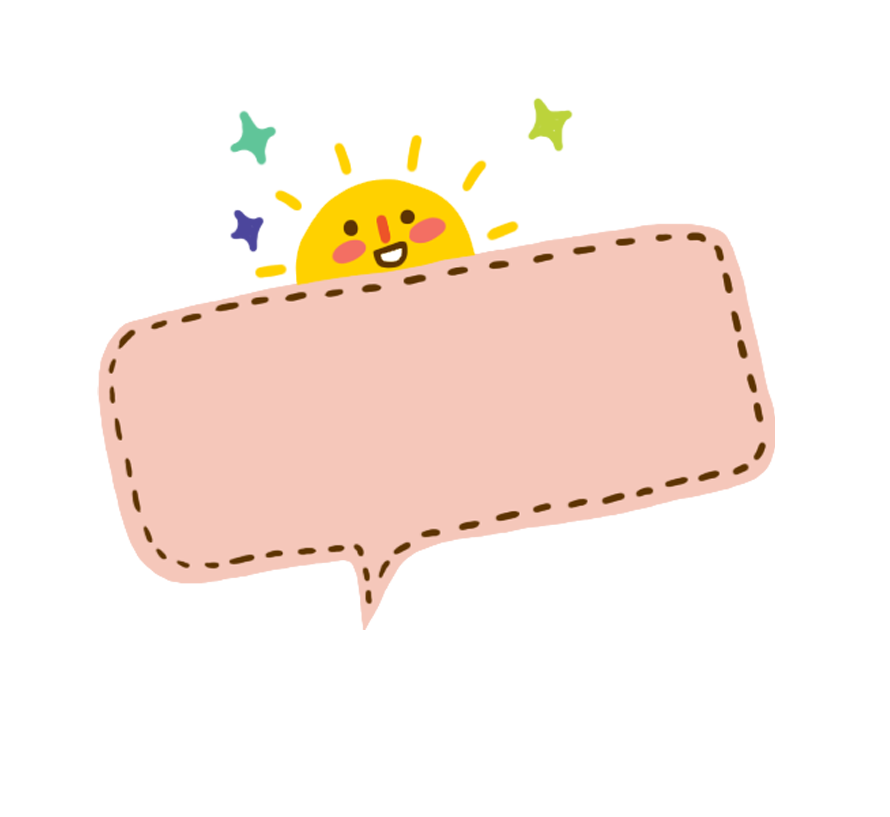 6. Mở rộng, kết nối
Lưu ý
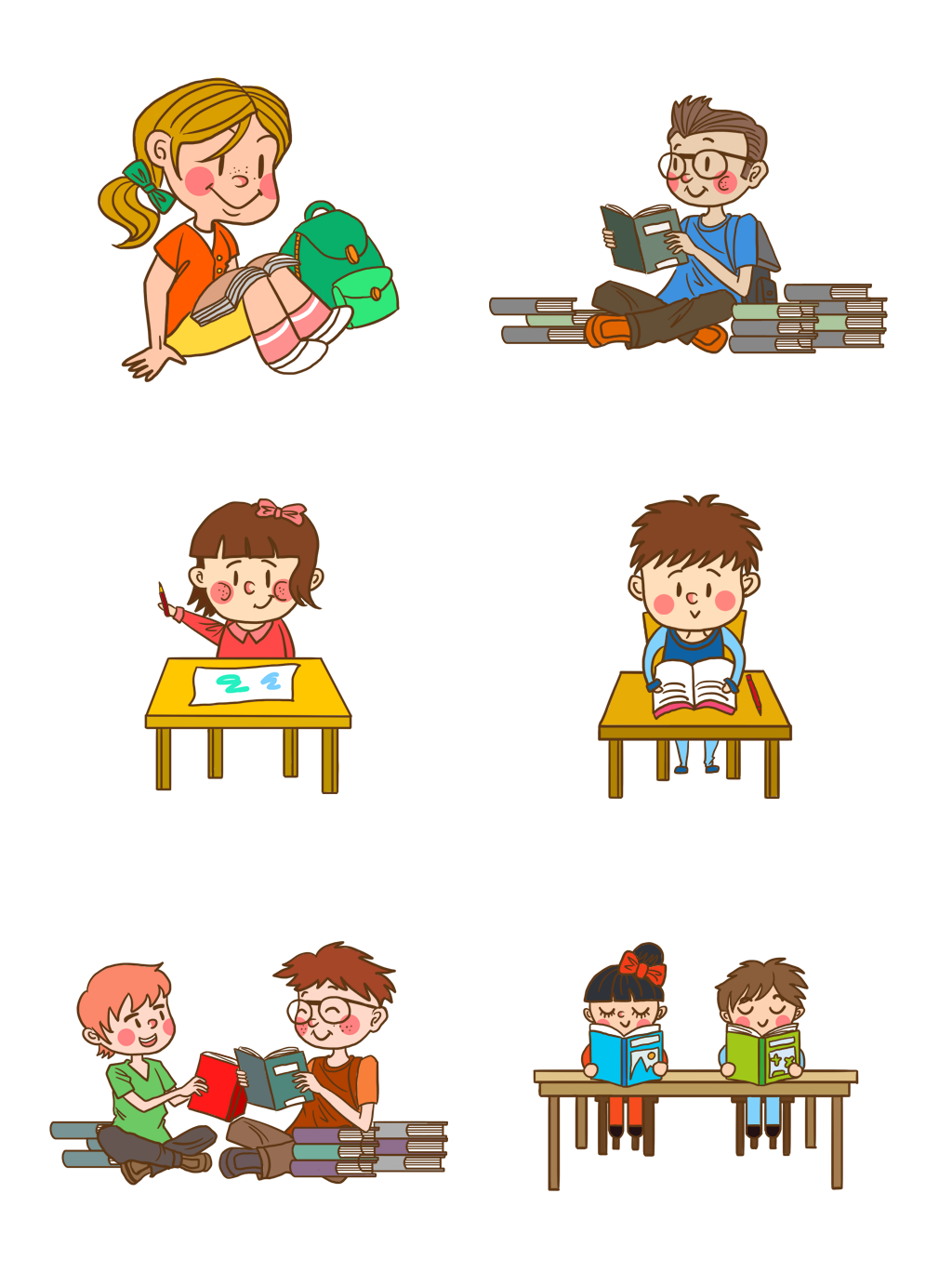 Đối với vai tri huyện, những đoạn cười nên diễn một cách tự nhiên, khoái trá, bộc lộ được bản chất tham nhũng của nhân vật
Động tác và lời nói, sắc thái biểu cảm phải hài hòa với các yếu tố khác như tiếng trống, kèn, nhạc
Vai đề lại, lính lệ nên nói năng nhỏ nhẹ, ánh mắt láo liên, cười gian xảo
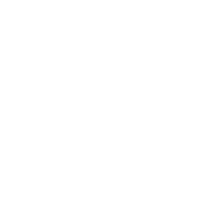 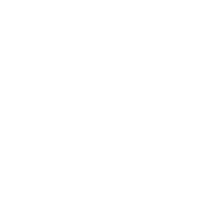 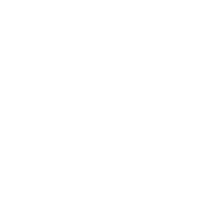 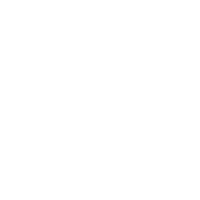 Hành động, cử chỉ, bước đi, động tác nên mạnh mẽ, rõ rang, dứt khoát
III.
Tổng kết
III. Tổng kết
01
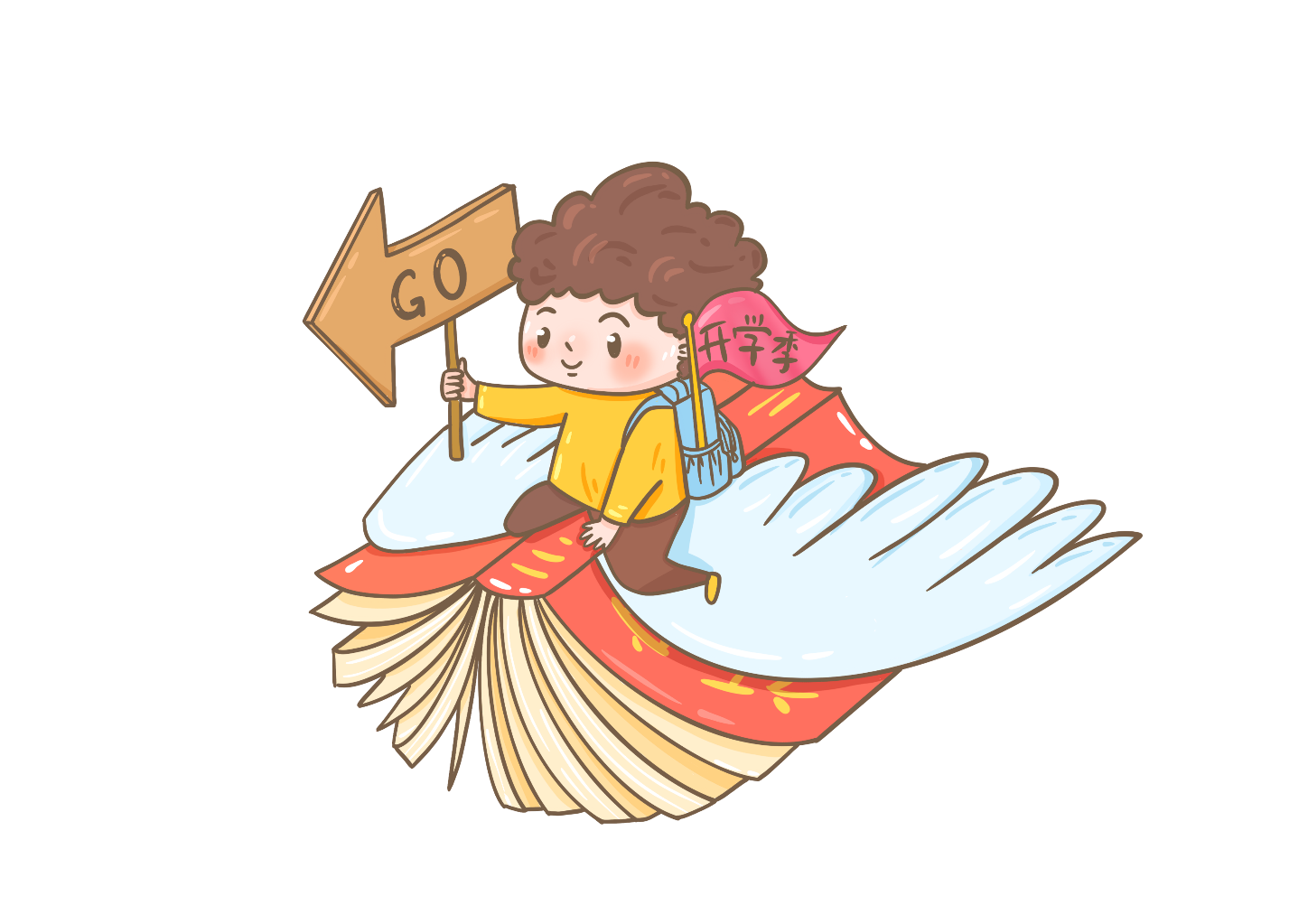 Theo em, nội dung của văn bản là gì?
02
Nghệ thuật đặc sắc được thể hiện qua văn bản?
1. Nội dung
1
Phê phán và lên án tầng lớp thống trị quan liêu, làm việc thiếu trách nhiệm
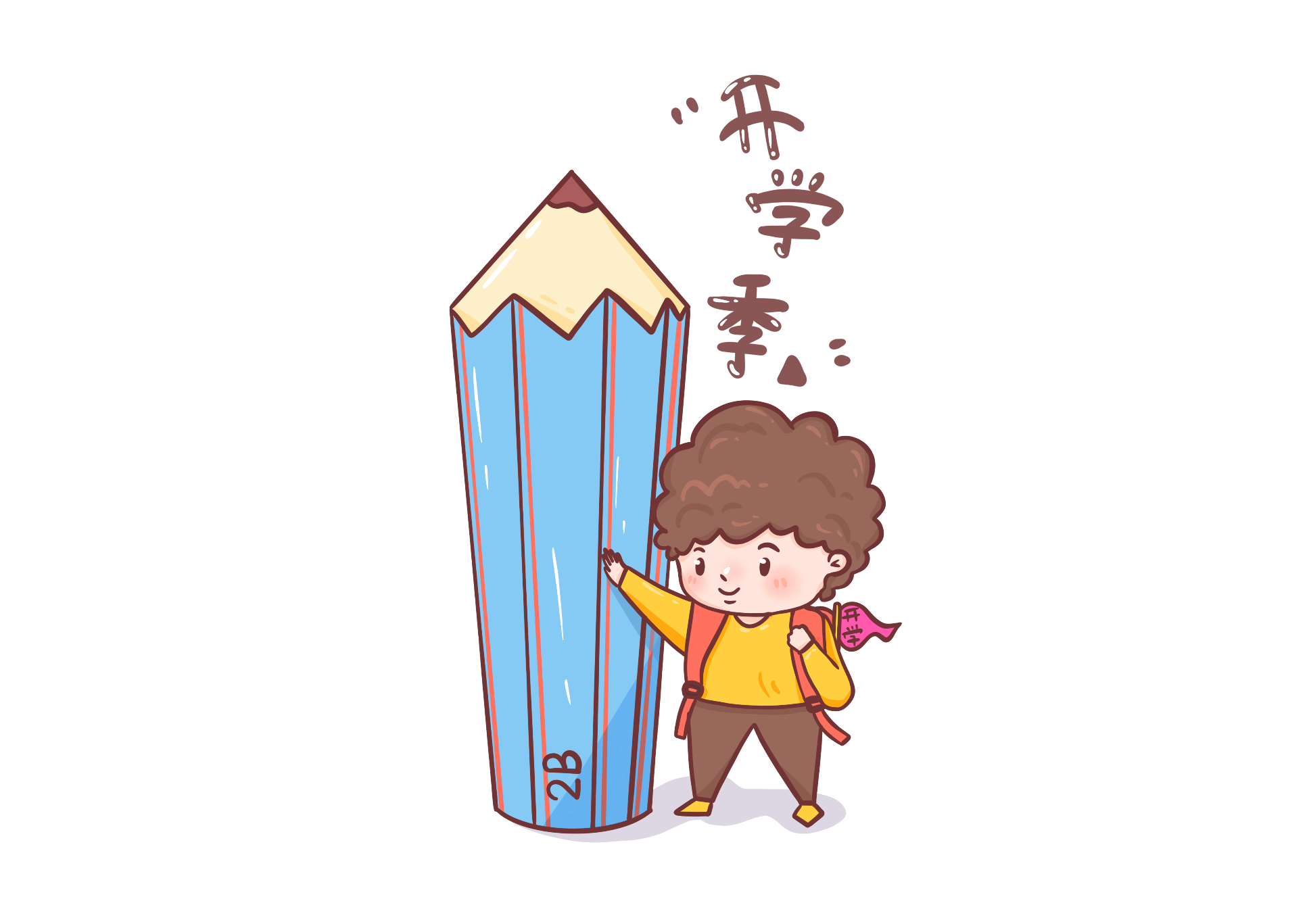 Dựng lên bối cảnh của một thời đại, xã hội kim tiền lên ngôi, đồng tiền thống trị và chi phối mọi công bình, lí lẽ
2
3
Thể hiện cái nhìn châm biếm, tiếng cười sâu cay, mỉa mai cửa quan là chốn ô trọc, lúc nhúc những kẻ đục khoét đầy mưu mô
2. Nghệ thuật
Kết hợp giữa ngôn ngữ bác học và ngôn ngữ bình dân
Có sự phối hợp giữa văn học, ca nhạc và vũ đạo sân khấu
Ngôn ngữ tuồng sử dụng nhiều điển tích, cách nói ước lệ, mang tính hành động
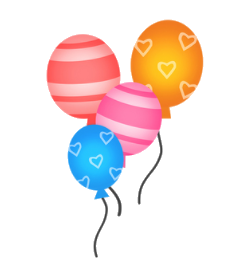 III. Tổng kết
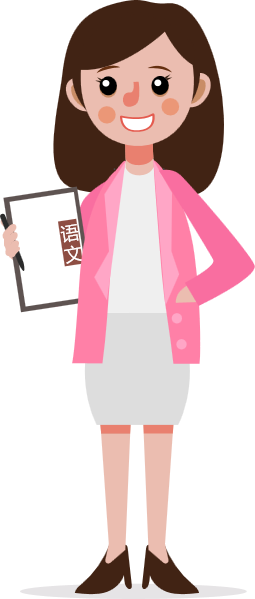 03
Hoạt động luyện tập
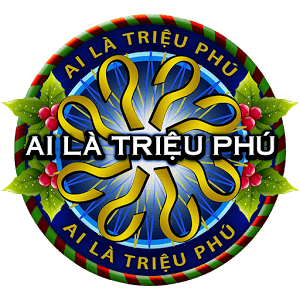 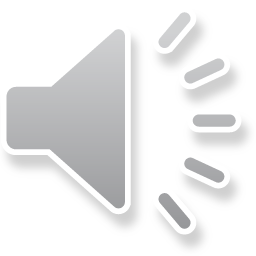 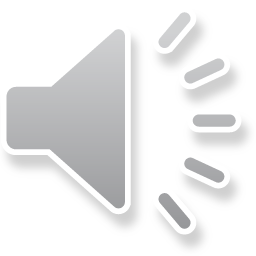 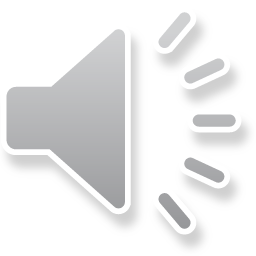 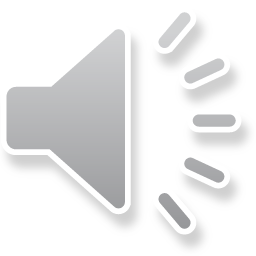 Huyện đường là
B. Nơi làm việc của bộ máy chính quyền thuộc đơn vị tỉnh thời phong kiến
A. Nơi làm việc của bộ máy chính quyền thuộc đơn vị huyện thời phong kiến
C. Tên quan huyện họ Đường
D. Cả A và B
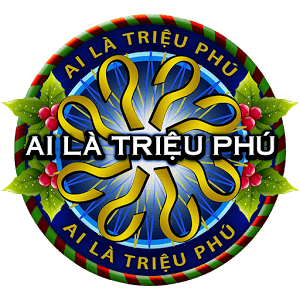 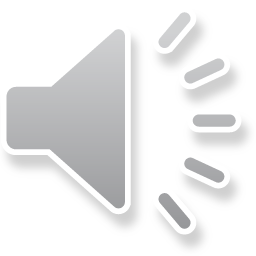 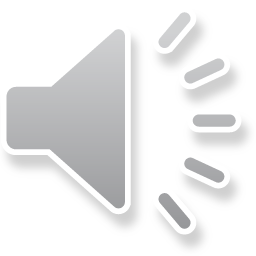 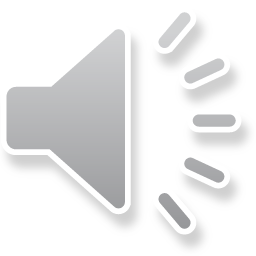 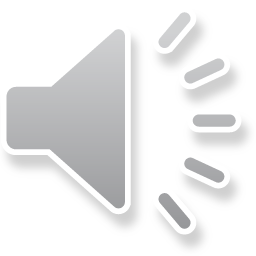 Em hiểu thế nào về lời xưng danh của Tri huyện:
“Đỉnh chung đã đủ miếng
Hoa nguyệt cũng quen mùi”
B. Lời thoại không phải là ngôn ngữ tự nhiên của nhân vật mà là ngôn ngữ nghệ thuật; giúp định hướng suy nghĩ, cảm xúc của độc giả về nhân vật
A. Là lời thoại tự nhiên của nhân vật
C. Là cách xưng danh quen thuộc trong cuộc sống đời thường
D. Cả A và B
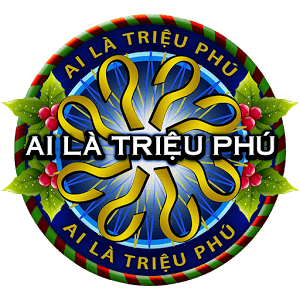 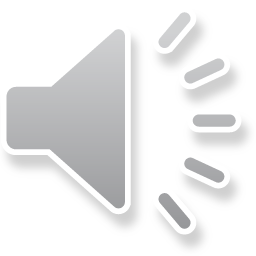 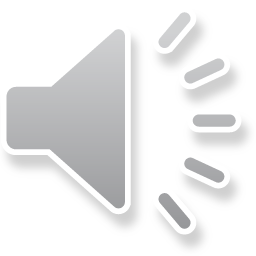 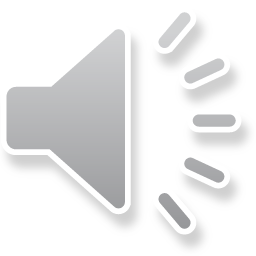 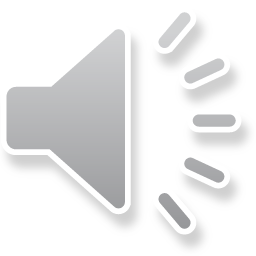 Lưỡi không xương ngàn đường lắt léo là
B. Chỉ những người hay vu khống, đổ vạ cho người khác
A. Sự xảo trá, lươn lẹo
C. Chỉ sự thông minh, nhanh nhẹn
D. Cả A và C
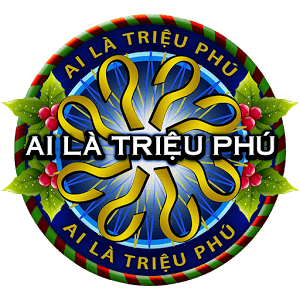 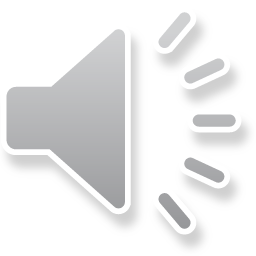 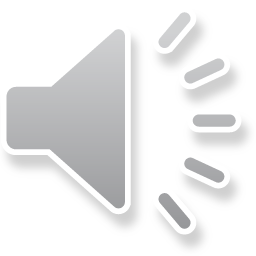 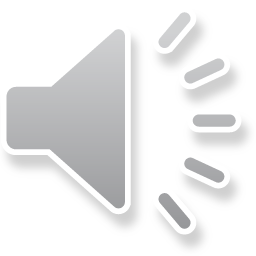 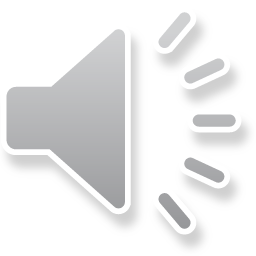 Nhân vật Đề lại và lính lệ là người như thế nào?
B. Có cùng bản chất với Tri huyện, luôn coi trọng và bị chi phối bởi đồng tiền
A. Là những kẻ thấp cổ bé họng
C. Là những người tốt nhưng bị biến chất
D. Luôn tìm mọi cách để giúp đỡ những người dân vô tội
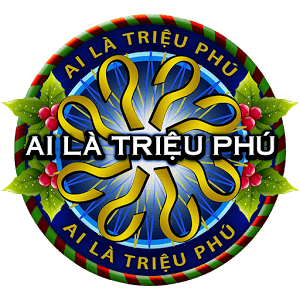 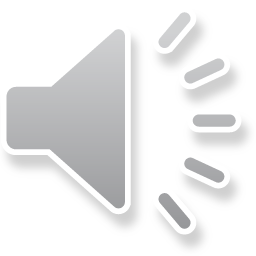 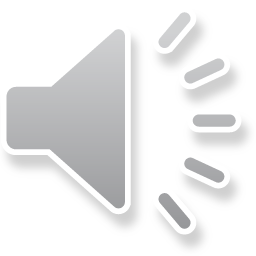 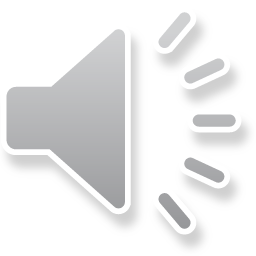 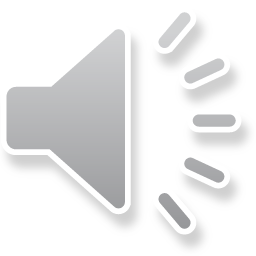 Kết quả cuối cùng của vụ kiện như thế nào?
A. Ốc năm năm tù, Nghêu bị phạt năm chục trượng, Sò và Thị Hến được tha
B. Ốc năm năm tù, Nghêu bị phạt năm chục trượng, lí trưởng và Sò được tha
C. Ốc năm năm tù, Nghêu phạt năm chục trượng, lí trưởng và trùm Sò phải chi tiền để hối lộ Tri huyện, Thị Hến không bị hạch tội
D. Ốc năm năm tù, Nghêu phạt năm chục trượng, Thị Hến bị giam ở đình
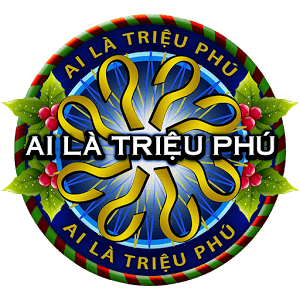 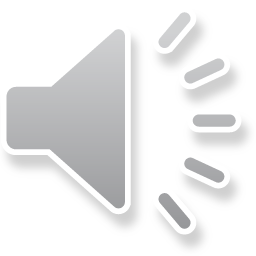 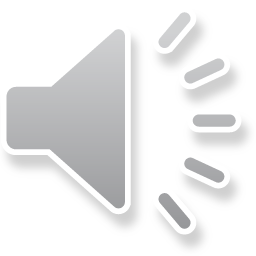 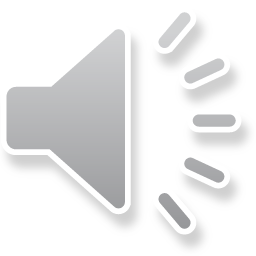 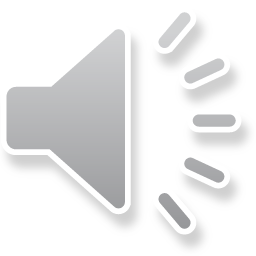 Việc trùm Sò bị mất tiền, đem đi kiện quan nhưng cuối cùng lại phải mất tiền để đút lót, trong khi Thị Hến lại không bị hạch tội, lại còn được Tri huyện chiếu cố hẹn hò gần nghĩa với câu nào?
B. Con ơi nhớ lấy câu này
Cướp đêm là giặc, cướp ngày là quan
A. Chưa đánh được người mặt đỏ như vang
Đánh được người mặt vàng như nghệ
D. Thua kiện mười bốn quan năm,
     Được kiện mười lăm quan chẵn
C. Ban ngày quan lớn như thần,
Ban đêm quan lớn tần mần như ma.
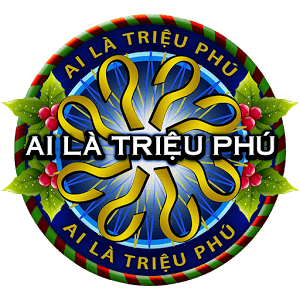 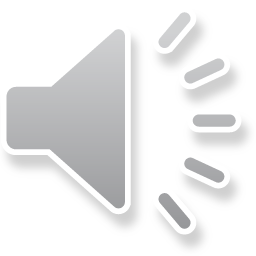 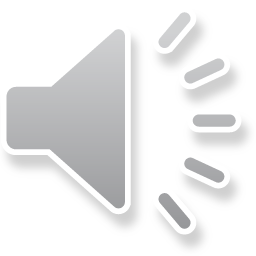 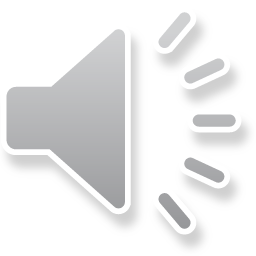 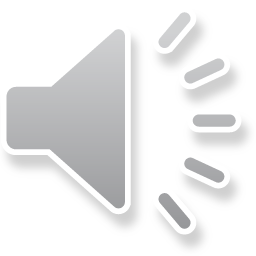 Câu  nào sau đây không cùng chủ đề với đoạn trích Huyện đường
B. Bòn nơi khố rách, đãi nơi quần hồng
A. Nén bạc đâm toạc tờ giấy
C. Thấy sang bắt quàng làm họ
D. Cả A và C
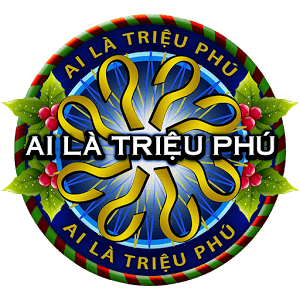 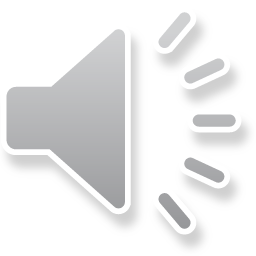 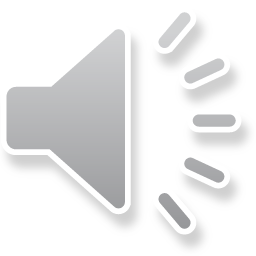 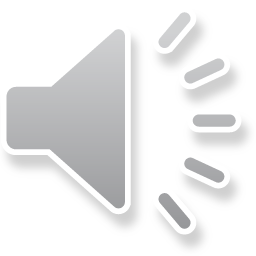 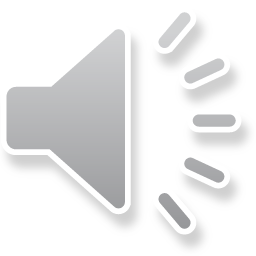 “Bọn trọc đầu” chỉ ai
A. Nhà sư
B. Trẻ em
C. Những người dân thường không có hoặc ít có quyền lực
D. Người già
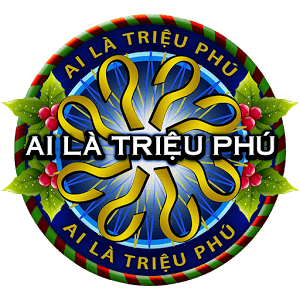 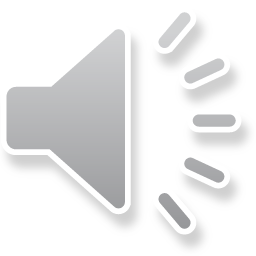 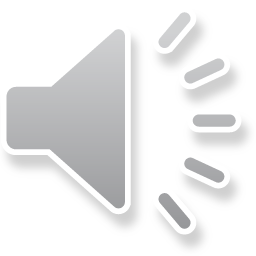 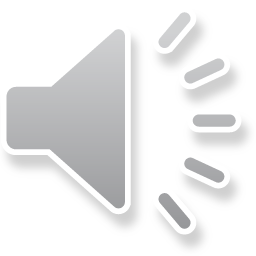 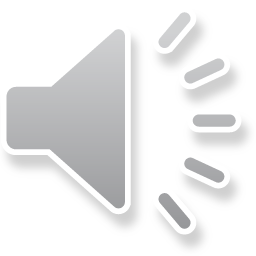 Đặc sắc về nghệ thuật tuồng trong đoạn trích
A. Kết hợp giữa ngôn ngữ bác học và ngôn ngữ bình dân
B. Ngôn ngữ tuồng sử dụng nhiều điển tích, cách nói ước lệ, mang tính hành động
C. Có sự phối hợp giữa văn học, ca nhạc và vũ đạo sân khấu
D. Cả A,B,C
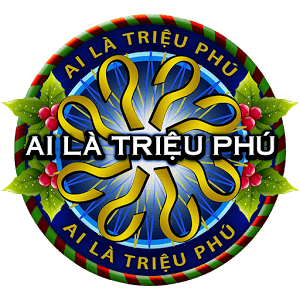 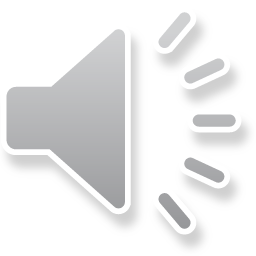 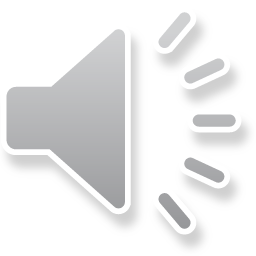 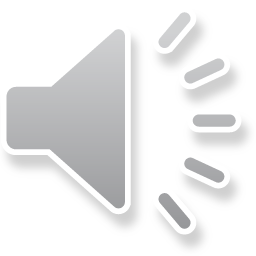 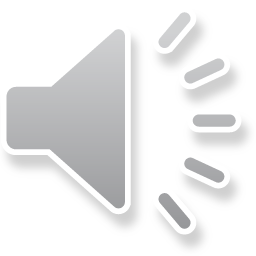 Ý nghĩa của đoạn trích Huyện đường
B. Thể hiện cái nhìn châm biếm, tiếng cười sâu cay, mỉa mai cửa quan là chốn ô trọc, lúc nhúc những kẻ đục khoét đầy mưu mô
A. Phê phán và lên án tầng lớp thống trị quan liêu, làm việc thiếu trách nhiệm
C. Dựng lên bối cảnh của một thời đại, xã hội kim tiền lên ngôi, đồng tiền thống trị và chi phối mọi công bình, lí lẽ
D. Cả A,B,C
04
Hoạt động vận dụng
Hoạt động vận dụng
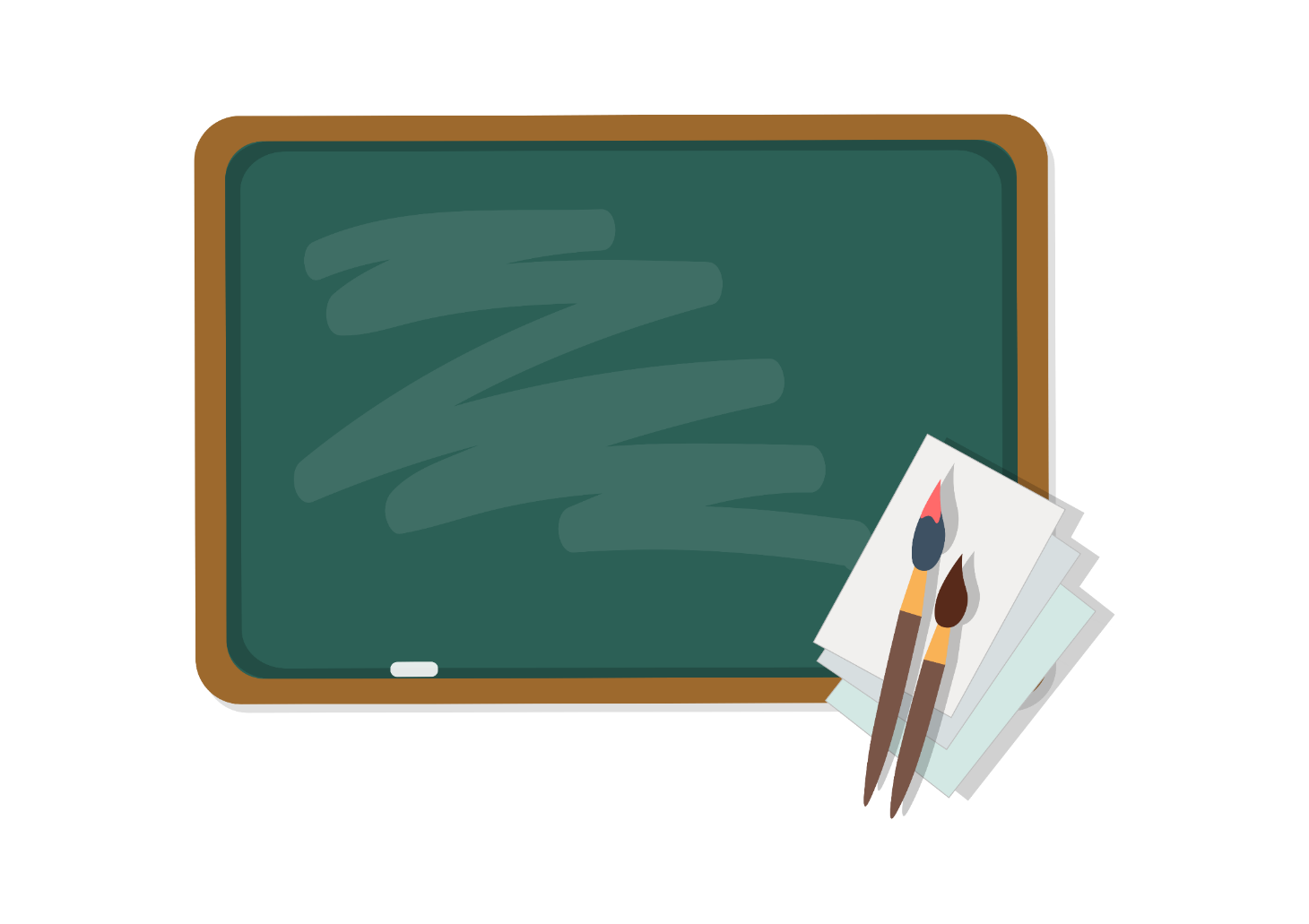 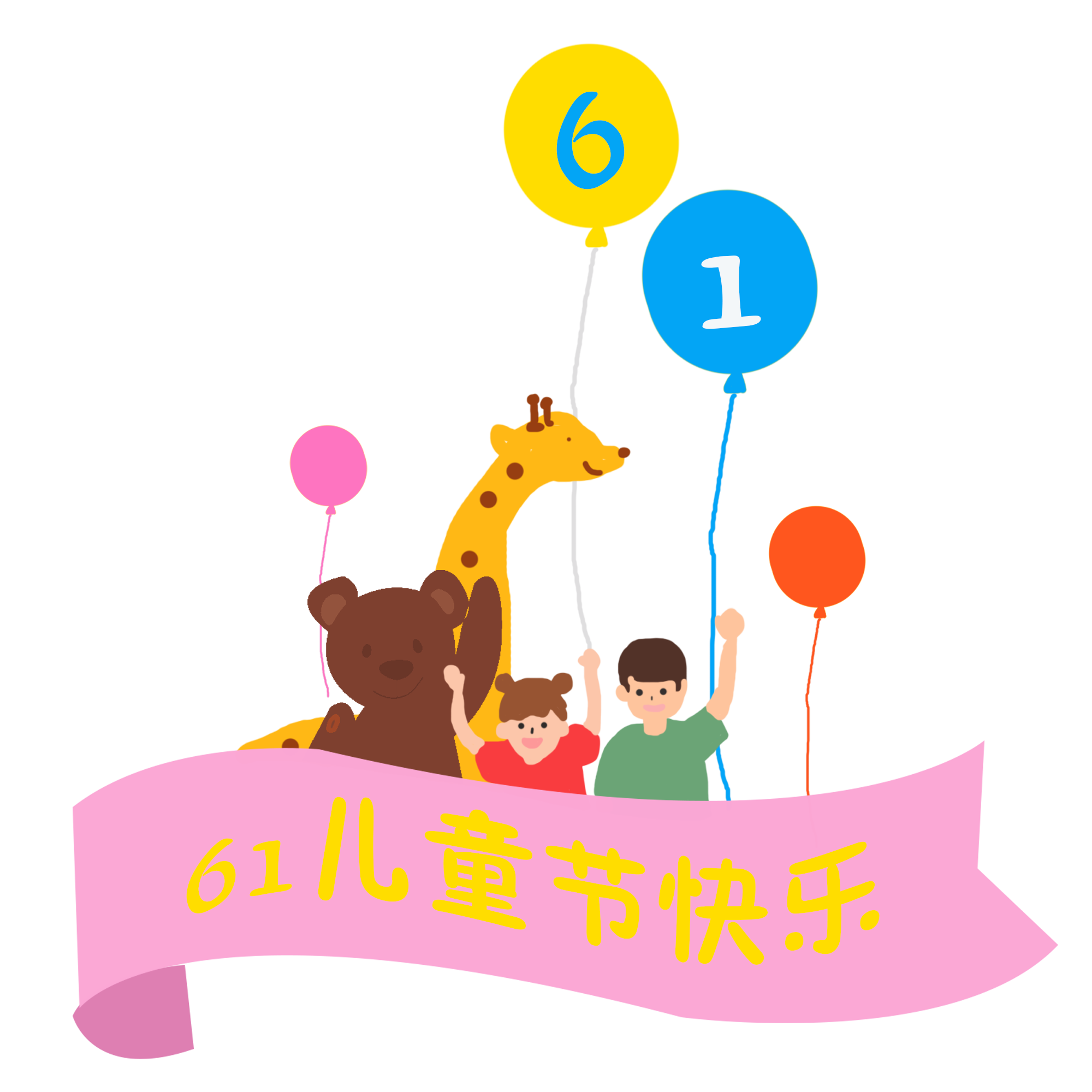 Viết đoạn văn ngắn (khoảng 150 chữ) trình bày suy nghĩ về tiếng cười châm biếm của tác giả dân gian thể hiện qua đoạn trích.